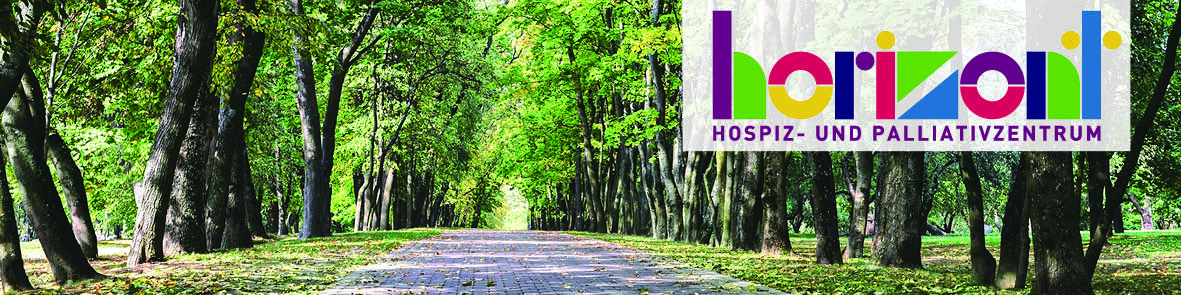 Willkommen zur Einweihung vom Hospiz Horizont
Samstag, 20. Juli 2019
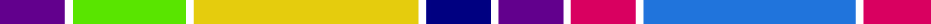 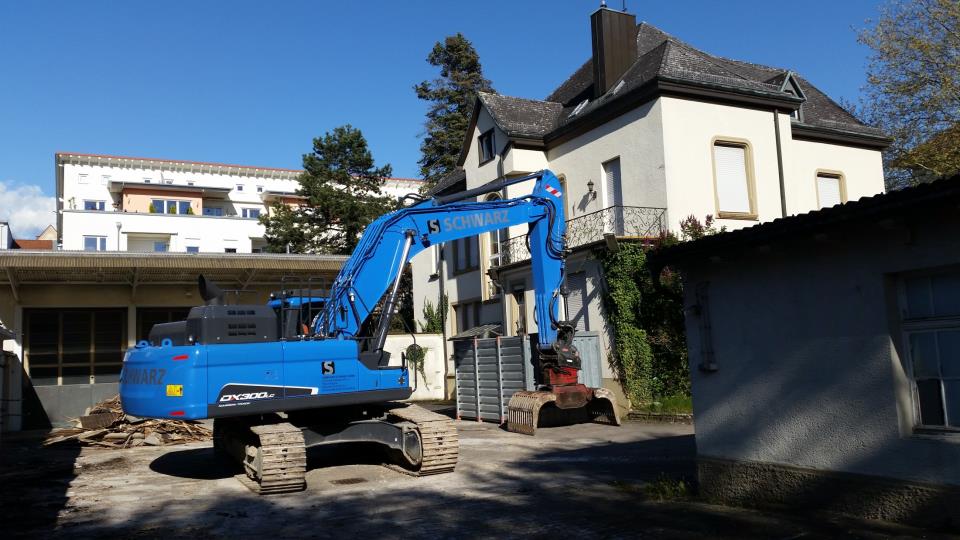 Der Bau beginnt mit dem Abriss der Garagen
April 2016
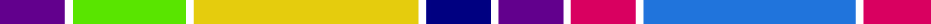 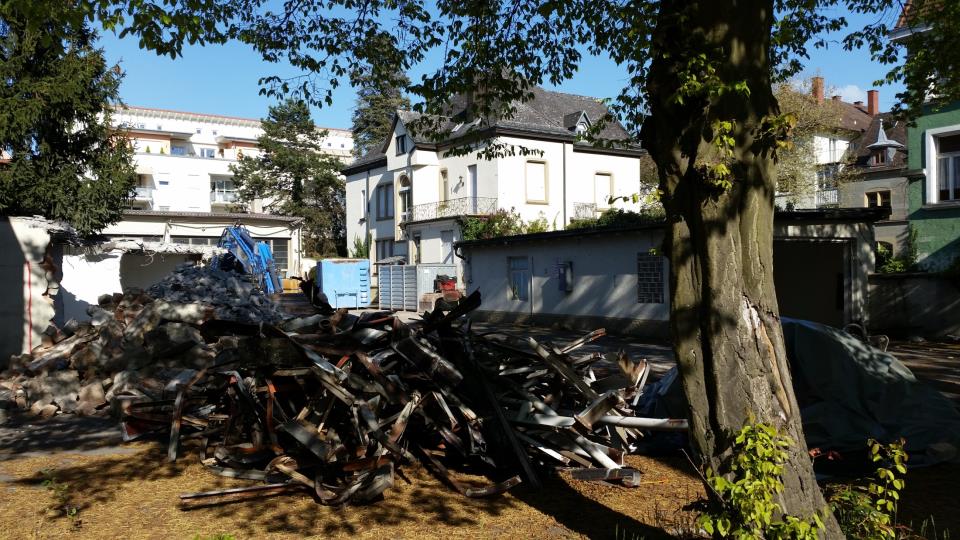 Das Gelände wird freigelegt
April 2016
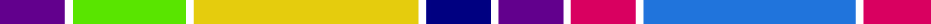 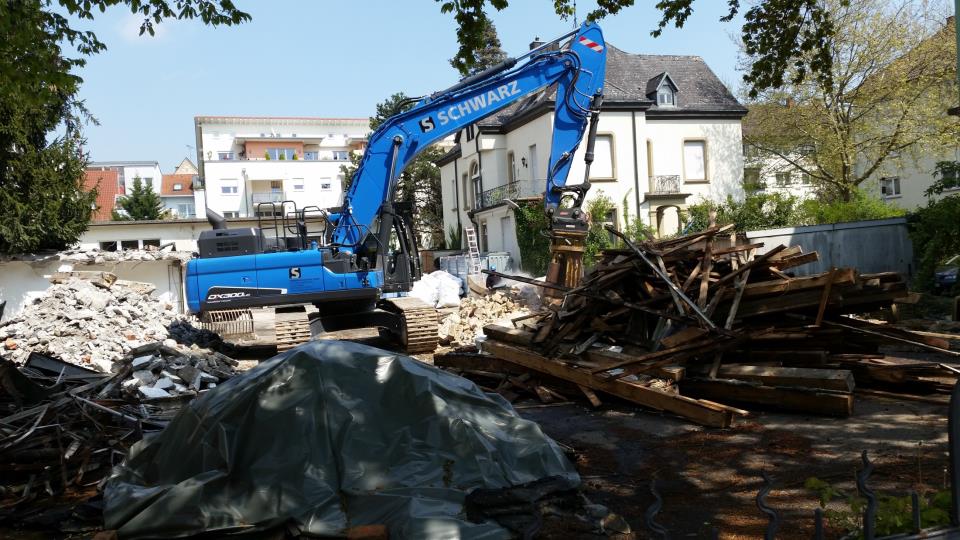 Mai 2016
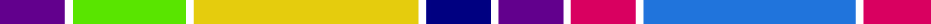 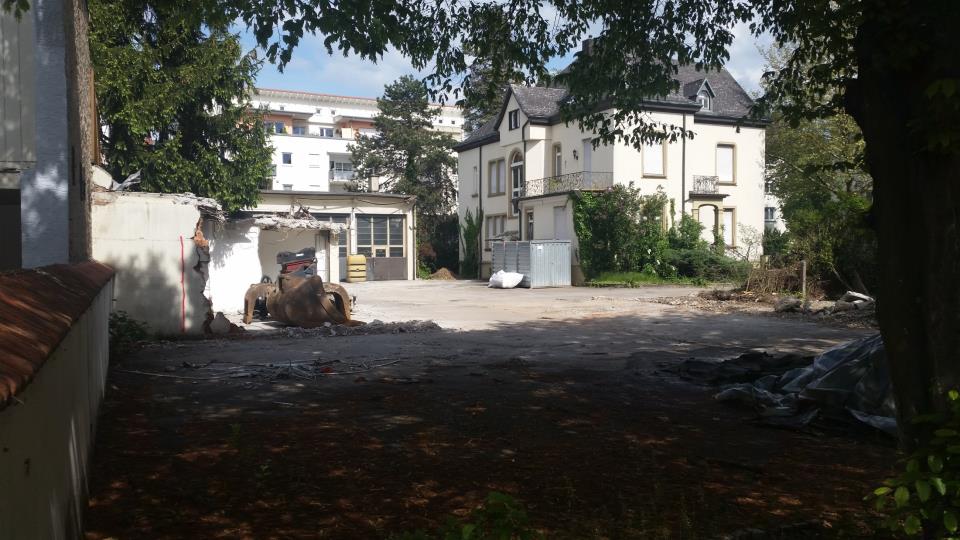 Mai 2016
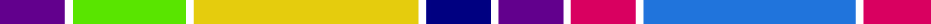 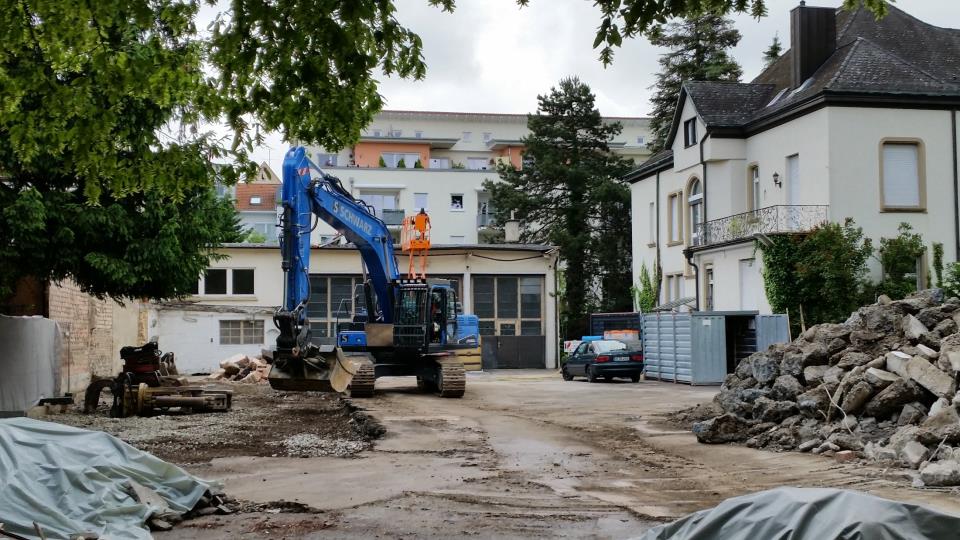 Abriss auf dem Wetzstein-Areal
Juni 2016
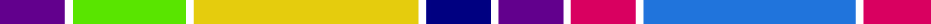 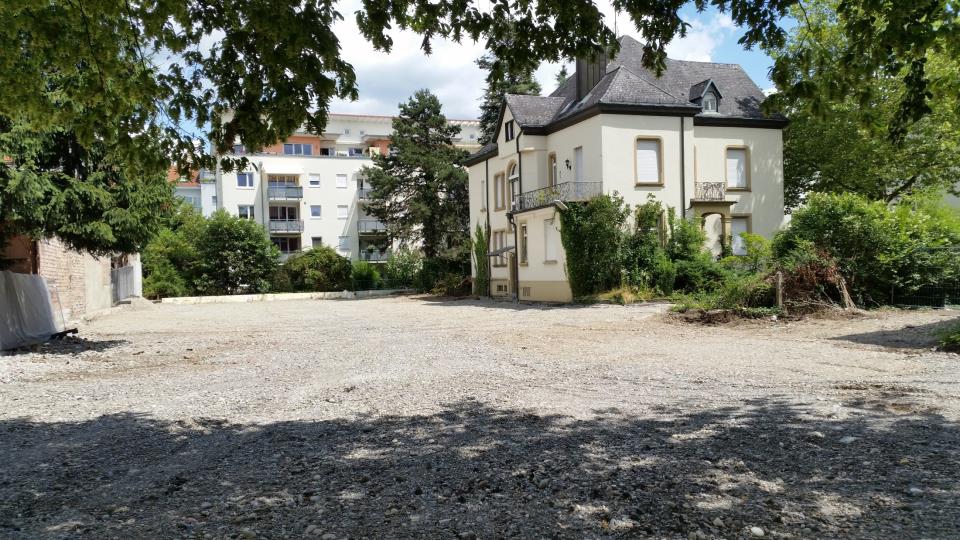 Das Wetzstein-Areal ist freigelegt und für den Neubau vorbereitet
Juli 2016
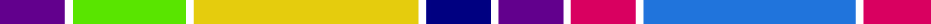 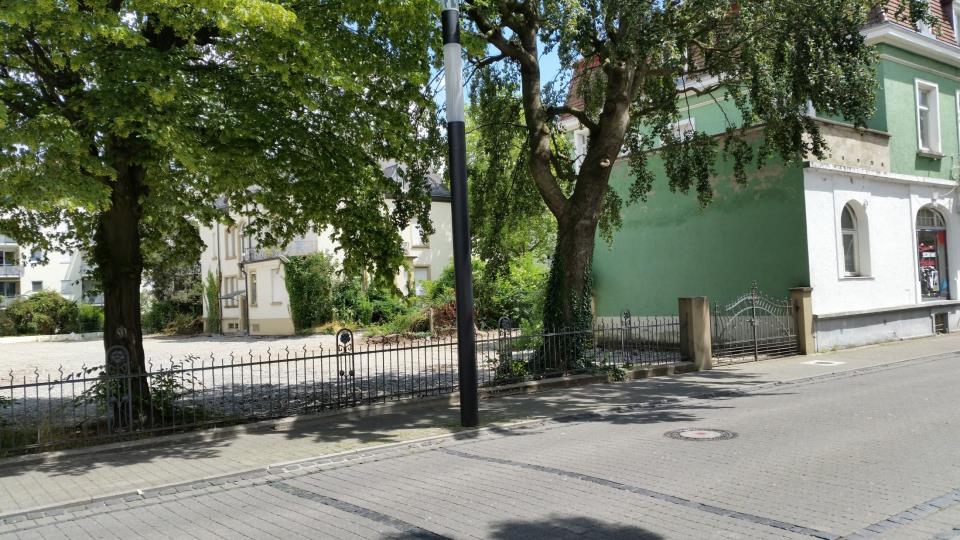 Blick von der Thurgauerstraße
Juli 2016
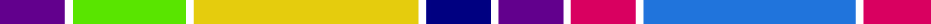 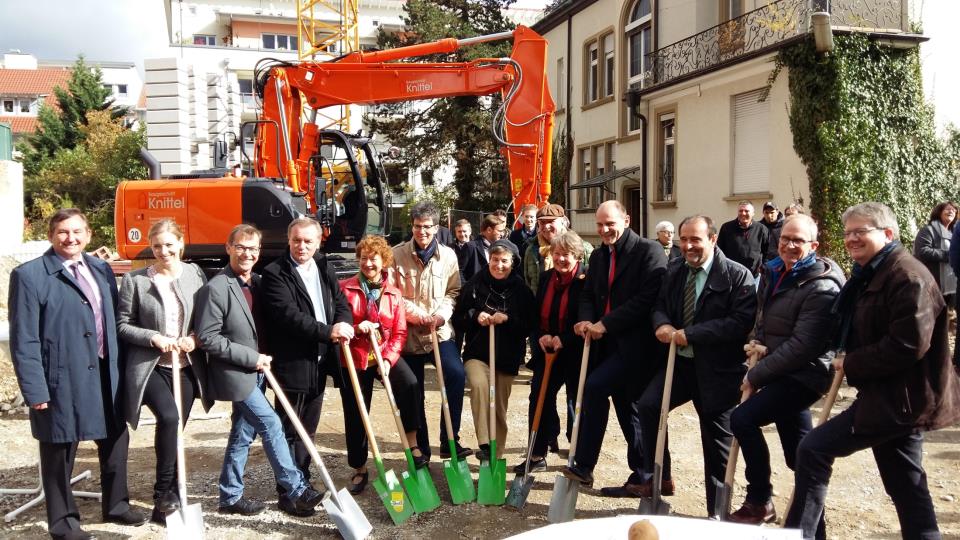 Spatenstich für den Umbau der Villa Wetzstein
Oktober 2016
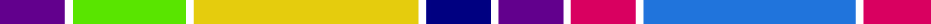 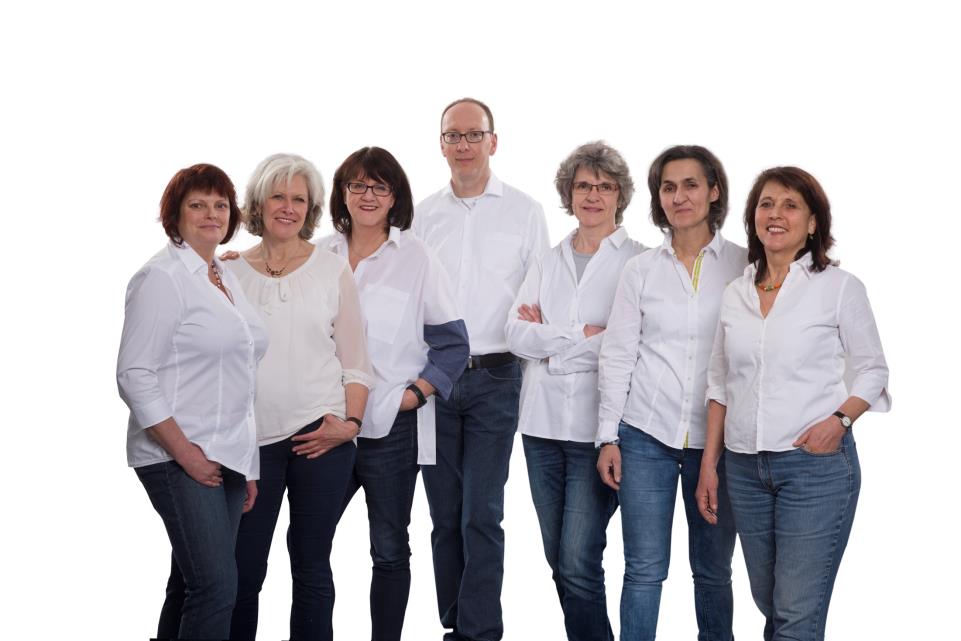 Das Team von Palliativ daheim nimmt am 01.11.16 als erstes seinen Dienst auf
November 2016
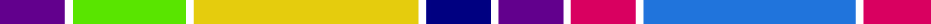 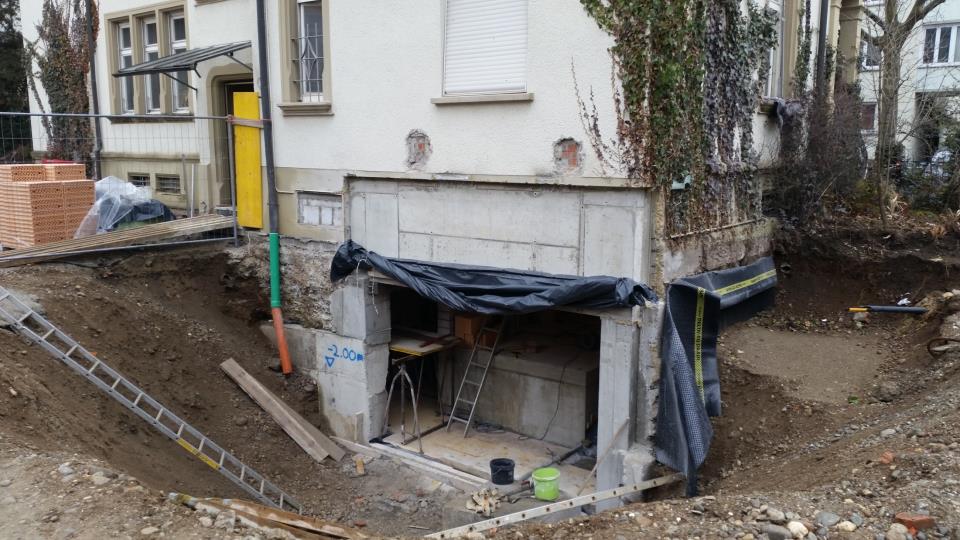 Für die Tiefgarage muss der Zugang zur Villa Wetzstein gelegt werden
Februar 2017
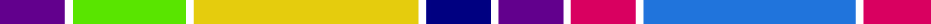 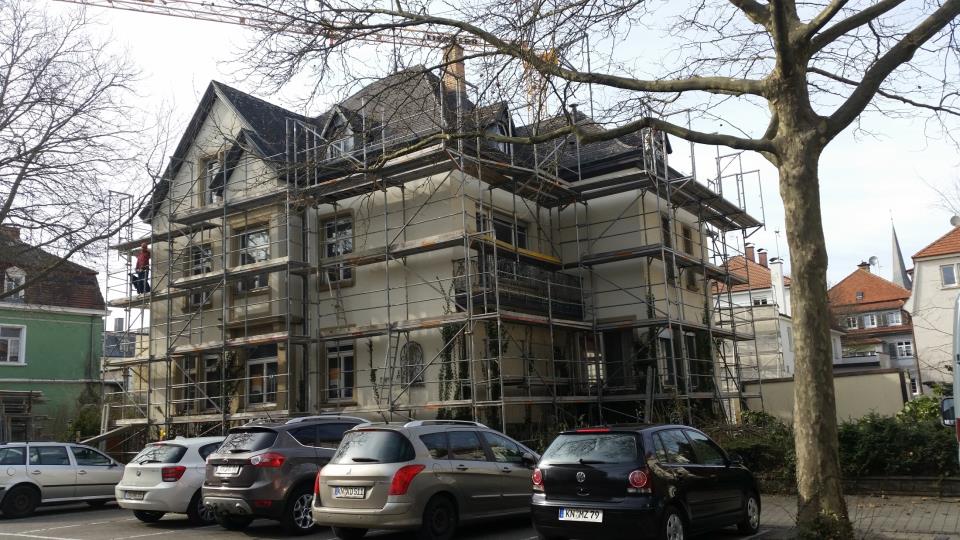 Die Villa Wetzstein während der Sanierung
März 2017
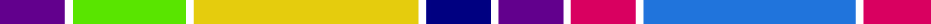 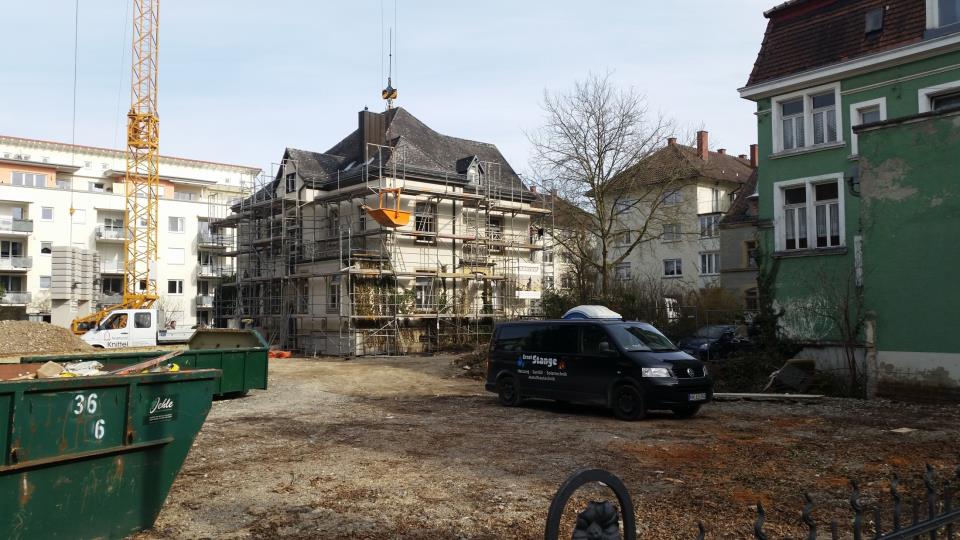 Der Neubau beginnt bald..
März 2017
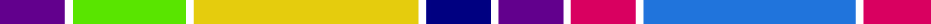 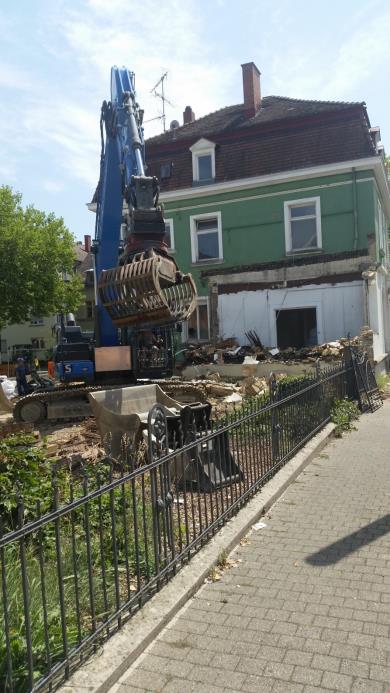 … doch zunächst muss noch der Anbau vom Grünen Haus verschwinden
Juli 2017
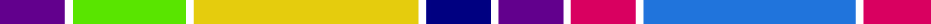 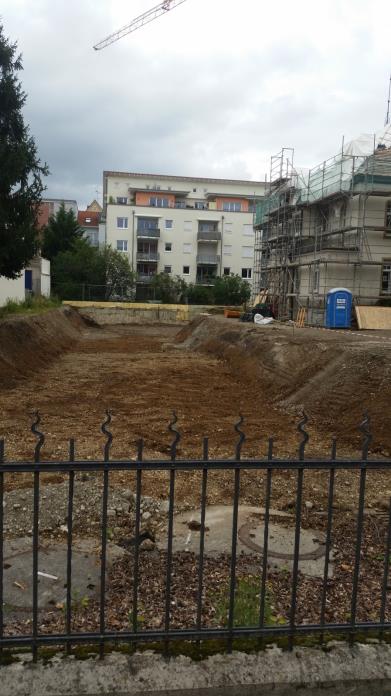 Die Baugrube wird ausgehoben
Juli 2017
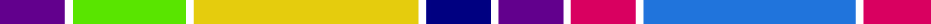 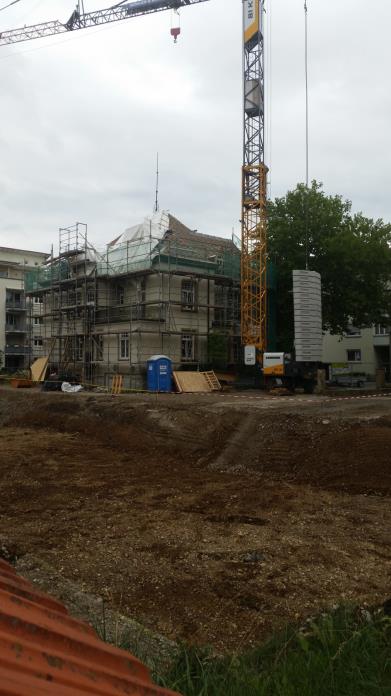 Juli 2017
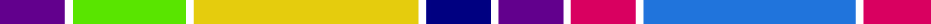 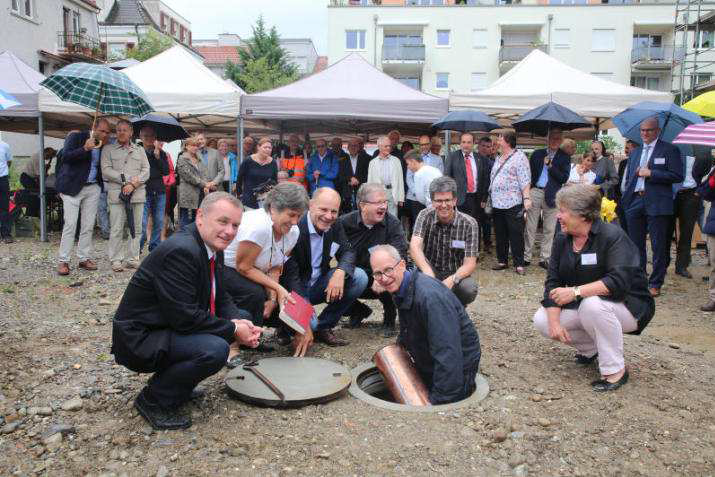 Grundsteinlegung für den Neubau. Heute vor genau zwei Jahren!
Juli 2017
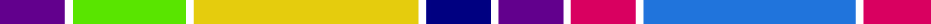 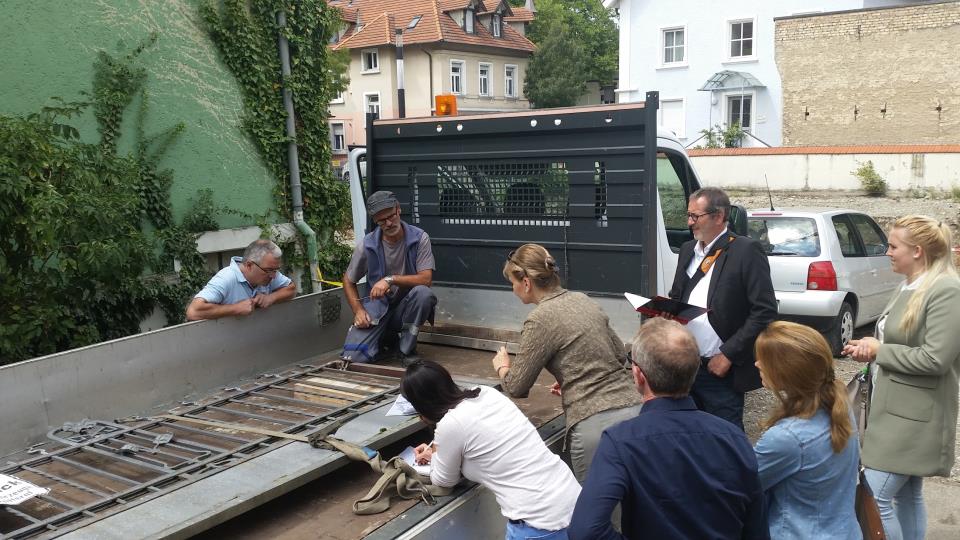 In Bezug auf die denkmalgeschützte Sanierung müssen Besonderheiten beachtet werden…
August 2017
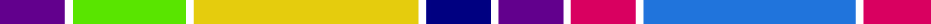 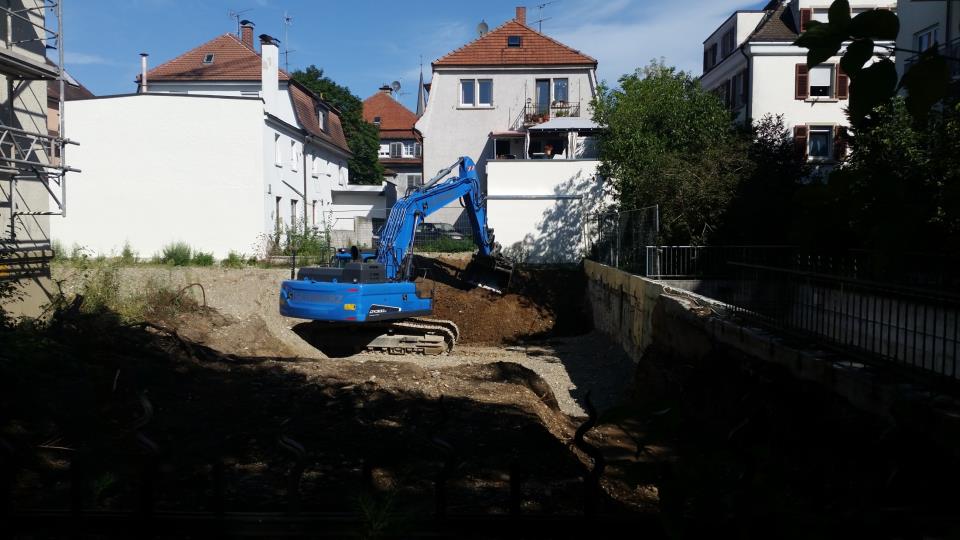 Es wird tiefer gegraben
August 2017
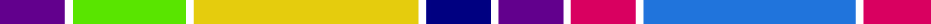 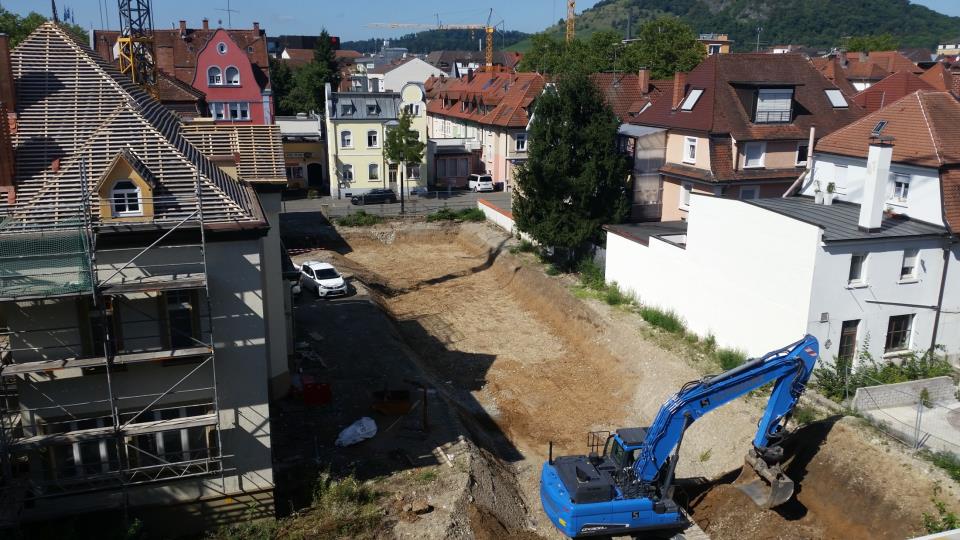 Blick von der Hegaustraße 27 auf die Baugrube
August 2017
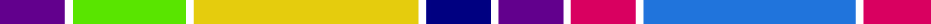 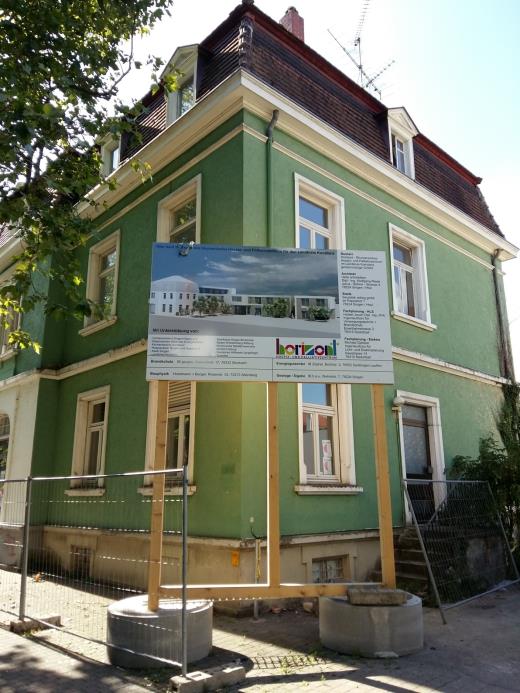 Wir haben ein Bauschild!
August 2017
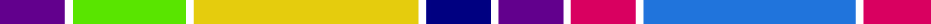 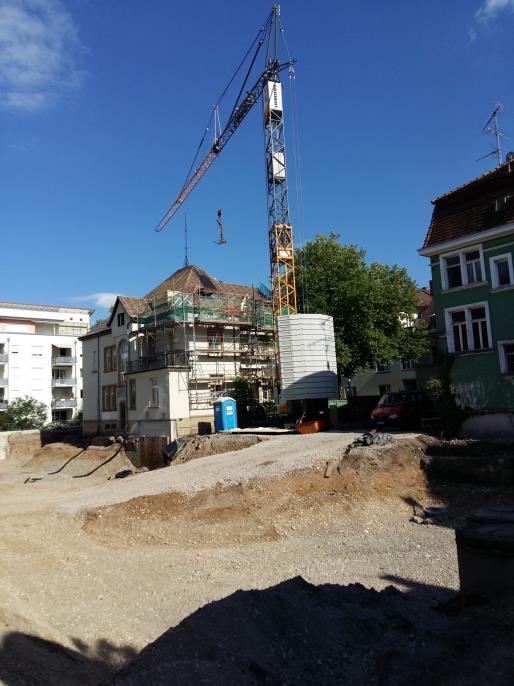 Die Baugrube wird tiefer
August 2017
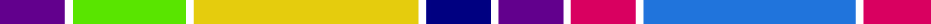 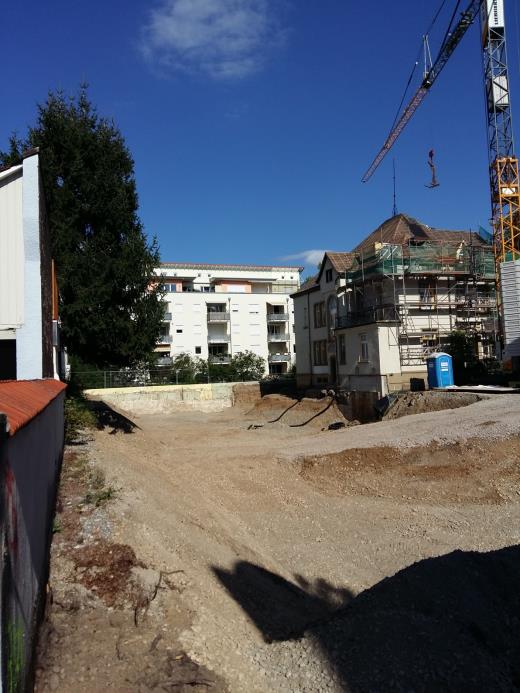 Die Baugrube wird tiefer
August 2017
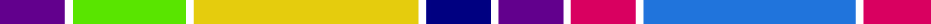 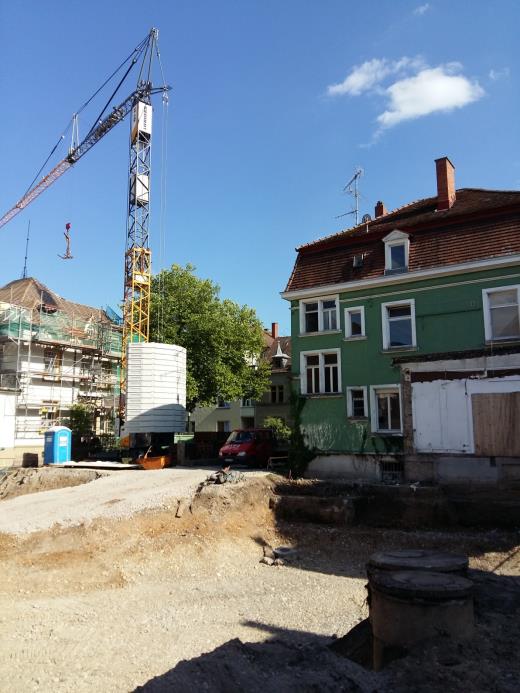 August 2017
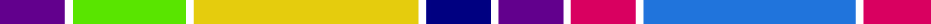 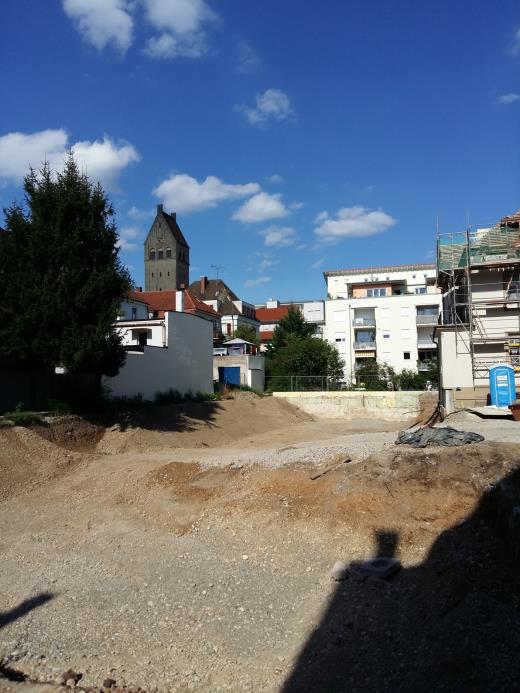 August 2017
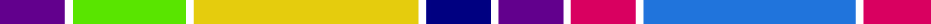 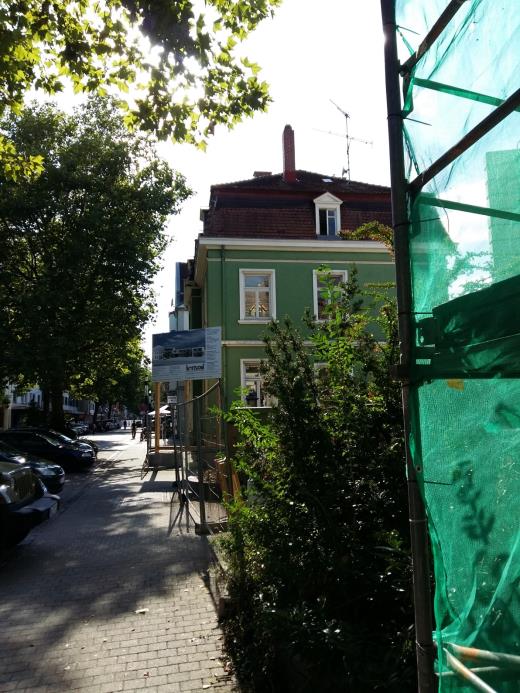 August 2017
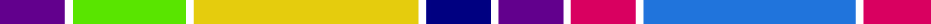 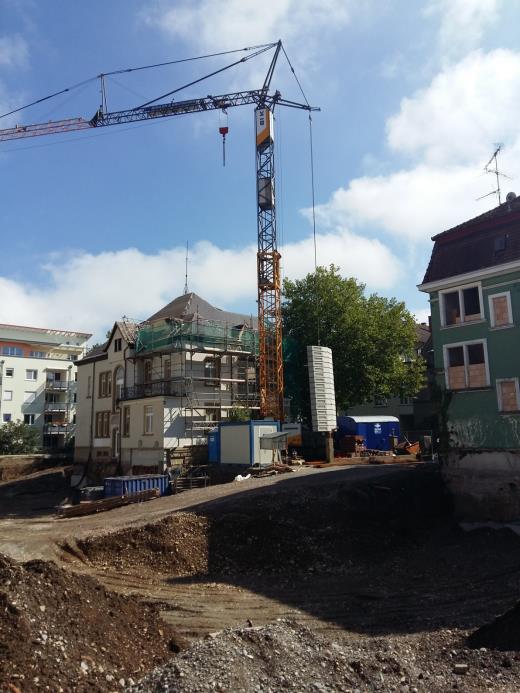 September 2017
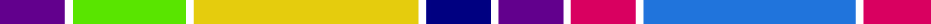 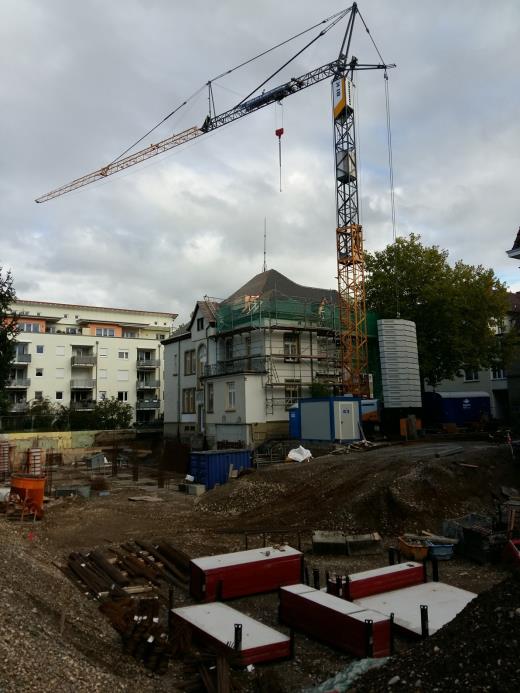 Bald wird mit den Arbeiten am Keller begonnen
Oktober 2017
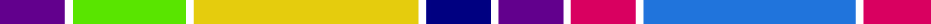 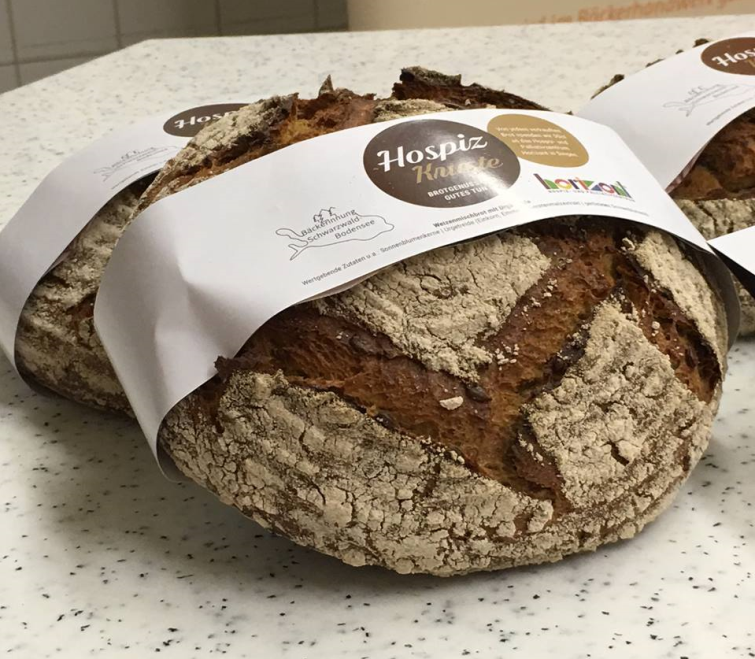 Vorstellung der HospizKruste
Oktober 2017
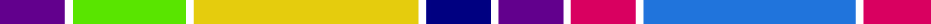 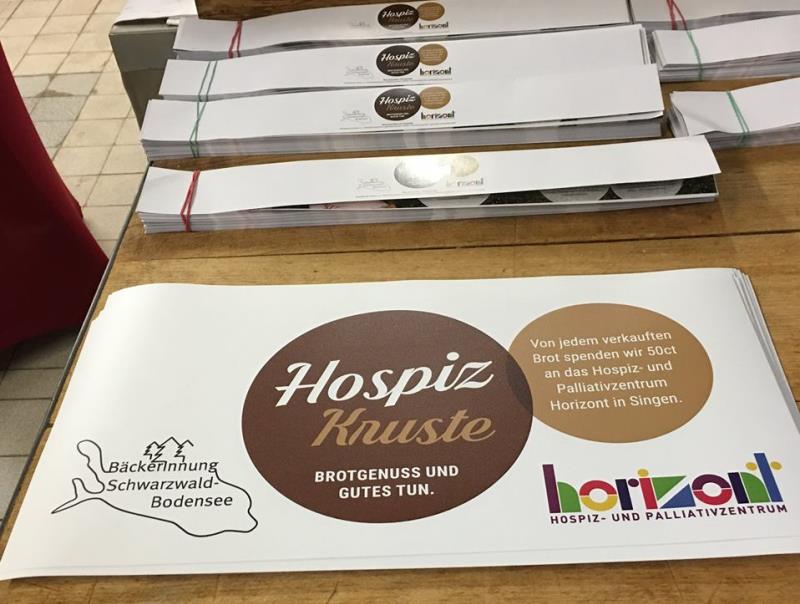 Bodenaufkleber und Banderolen für die HospizKruste
Oktober 2017
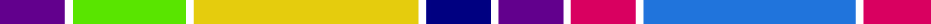 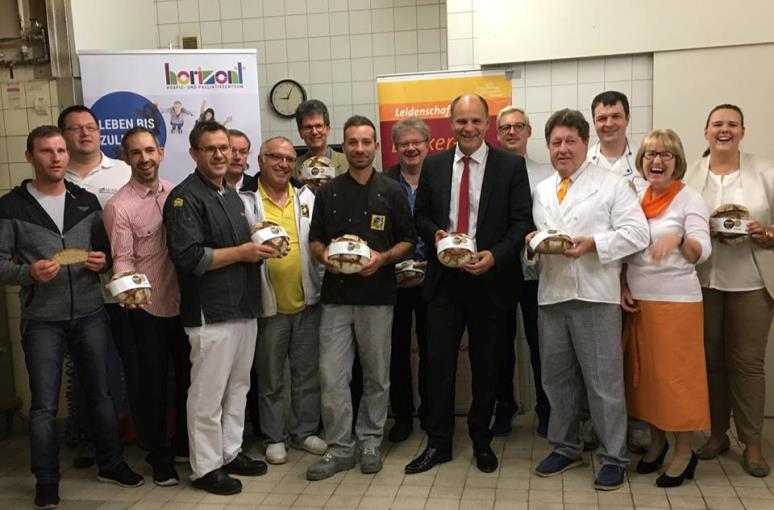 Pressevorstellung der HospizKruste
Oktober 2017
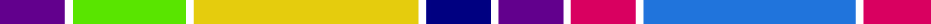 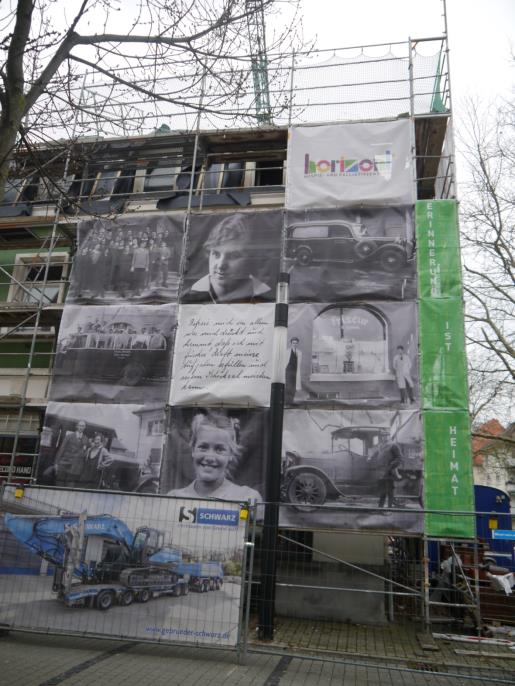 Bauzaun-behängung mit Bildern von Emma Wetzstein und dem Grünen Haus
Dezember 2017
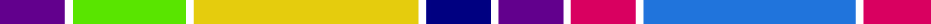 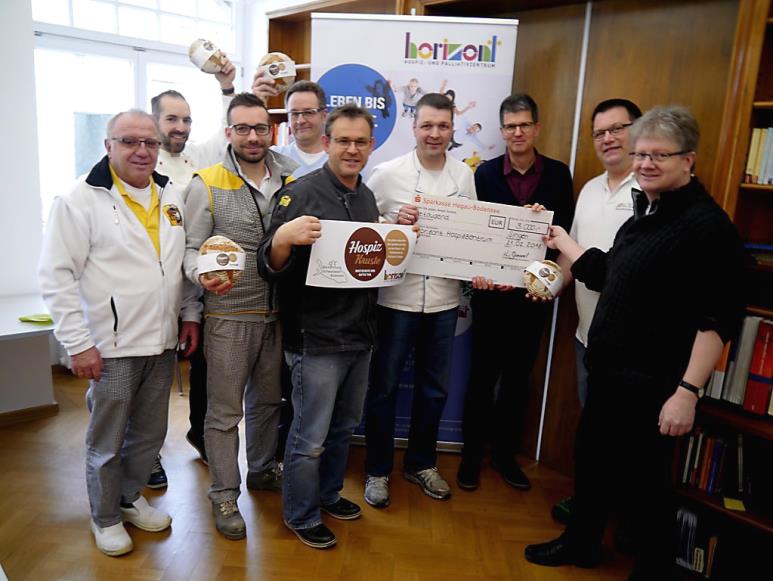 Spendenübergabe HospizKruste
Februar 2018
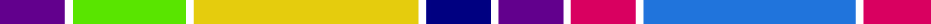 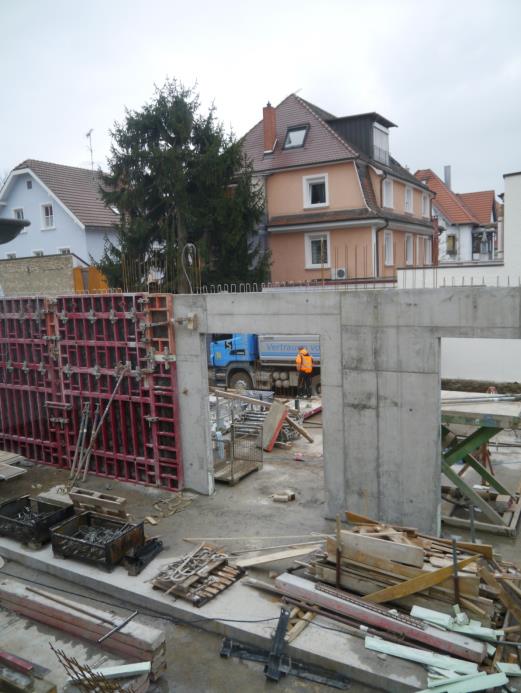 Der Neubau nimmt erste Formen an
Februar 2018
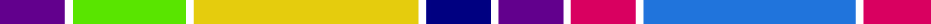 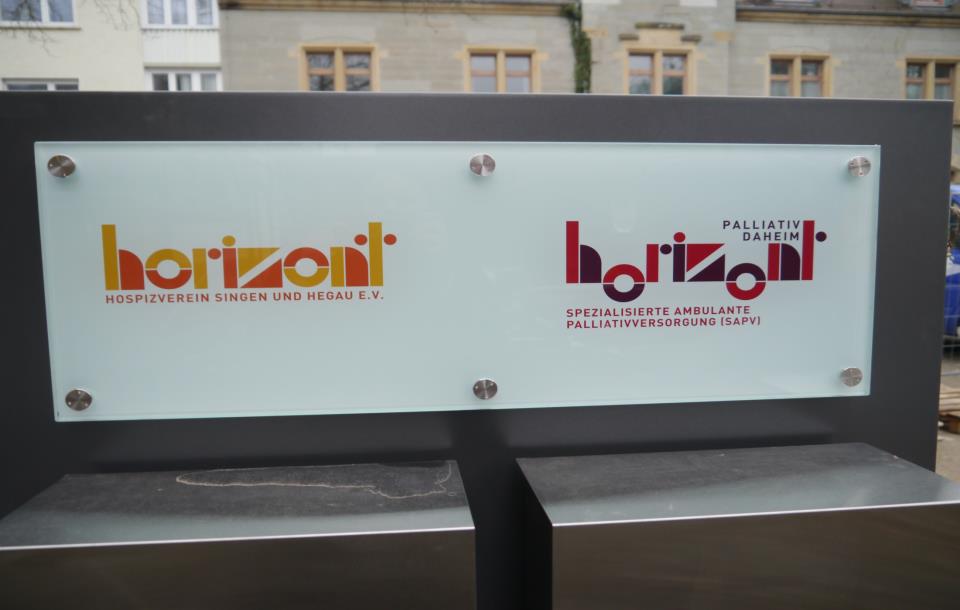 Kurz nach dem Einzug in die Villa Wetzstein stehen auch die Briefkästen
Februar 2018
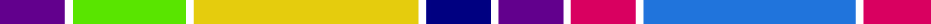 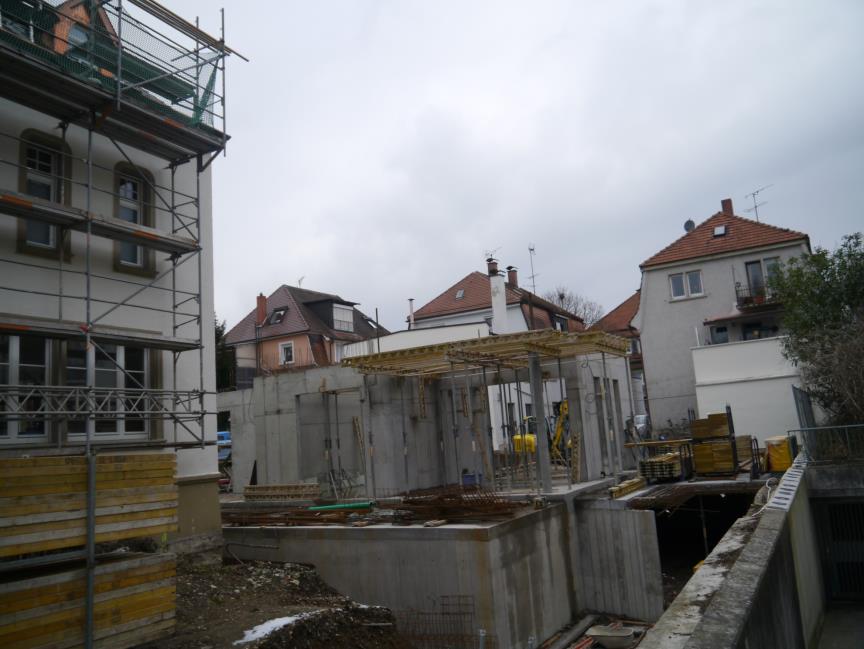 Der Neubau nimmt erste Formen an
Februar 2018
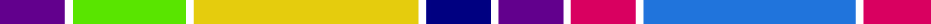 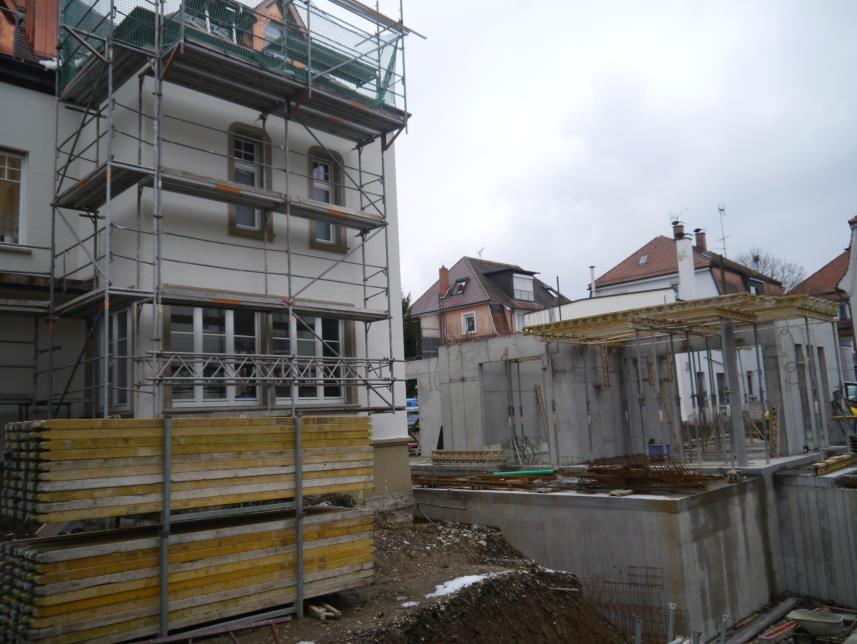 Februar 2018
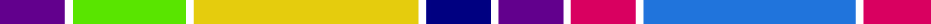 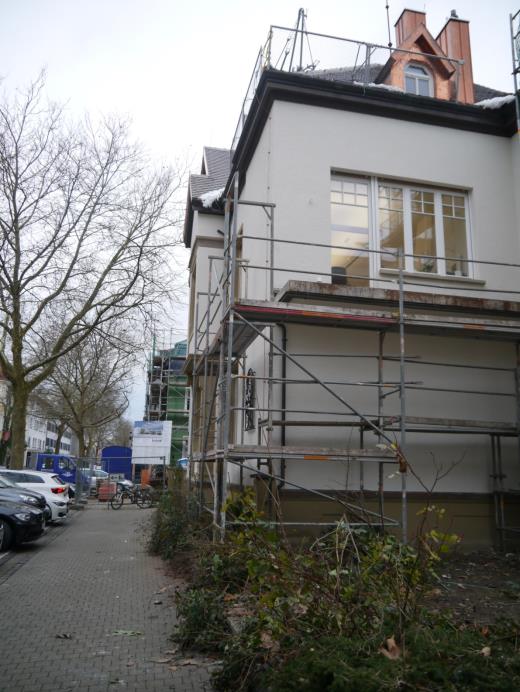 Kurz vor dem Tag der offenen Tür steht an der Villa Wetzstein noch das Gerüst
Februar 2018
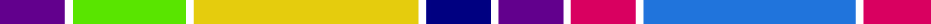 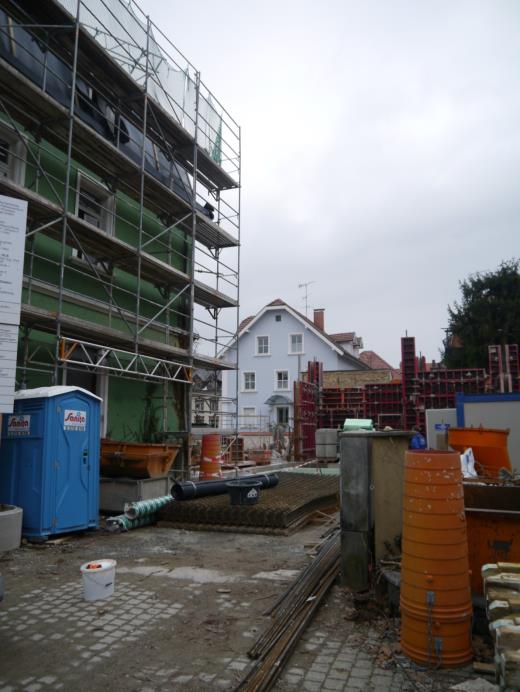 Februar 2018
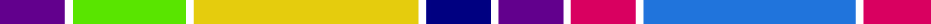 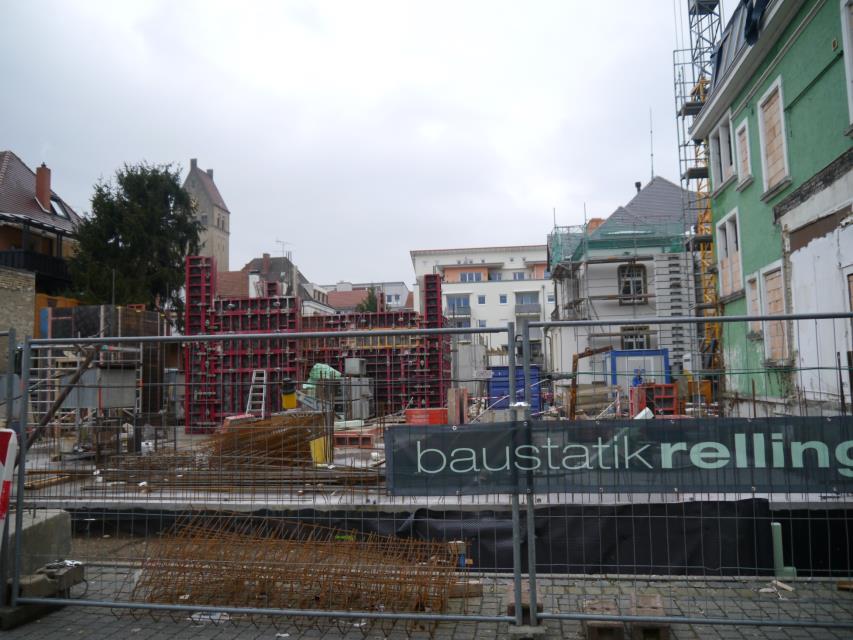 Februar 2018
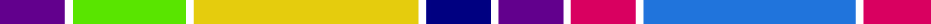 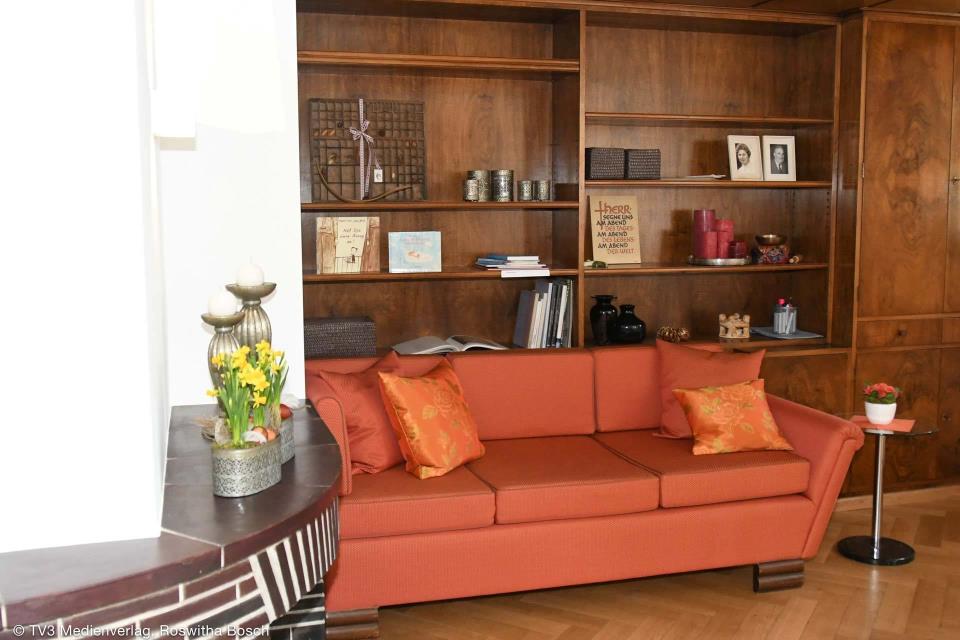 Tag der offenen Tür in der Villa Wetzstein
März 2018
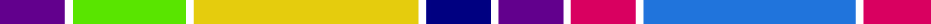 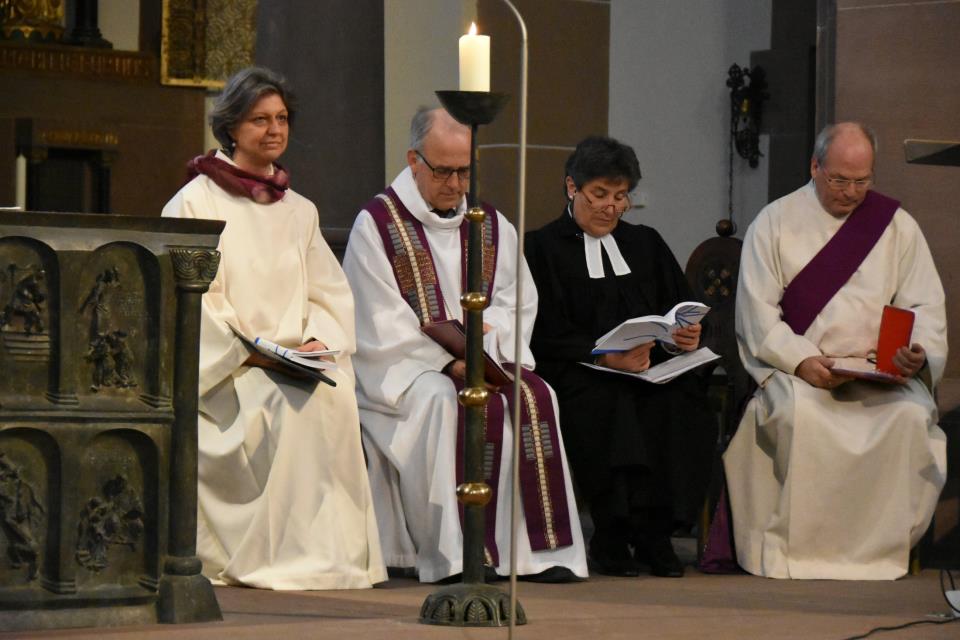 Ökumenischer Impuls in der Herz Jesu-Kirche am Tag der offenen Tür in der Villa Wetzstein
März 2018
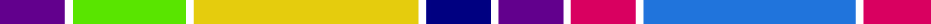 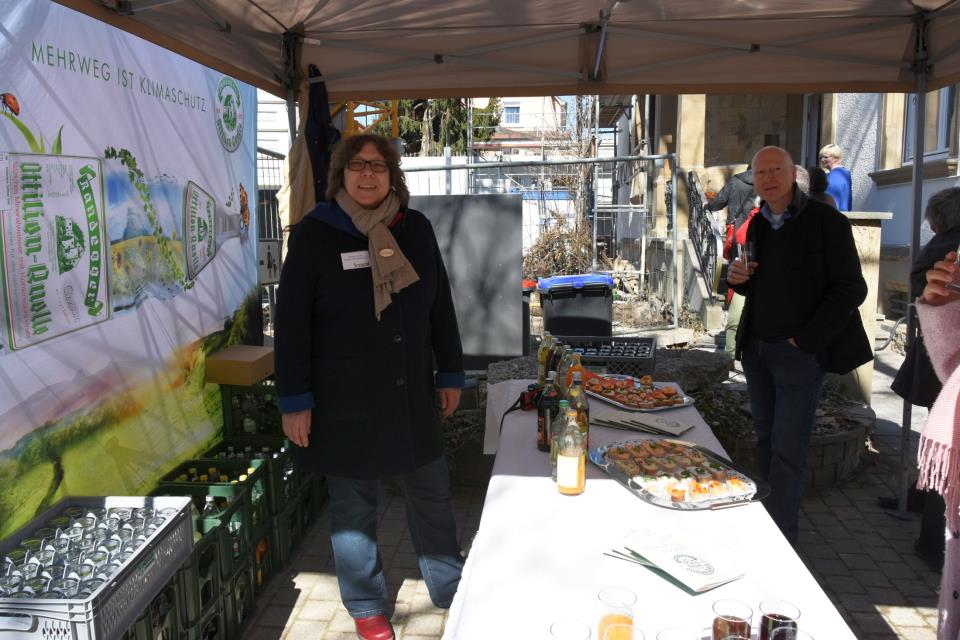 März 2018
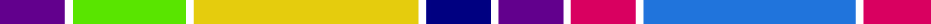 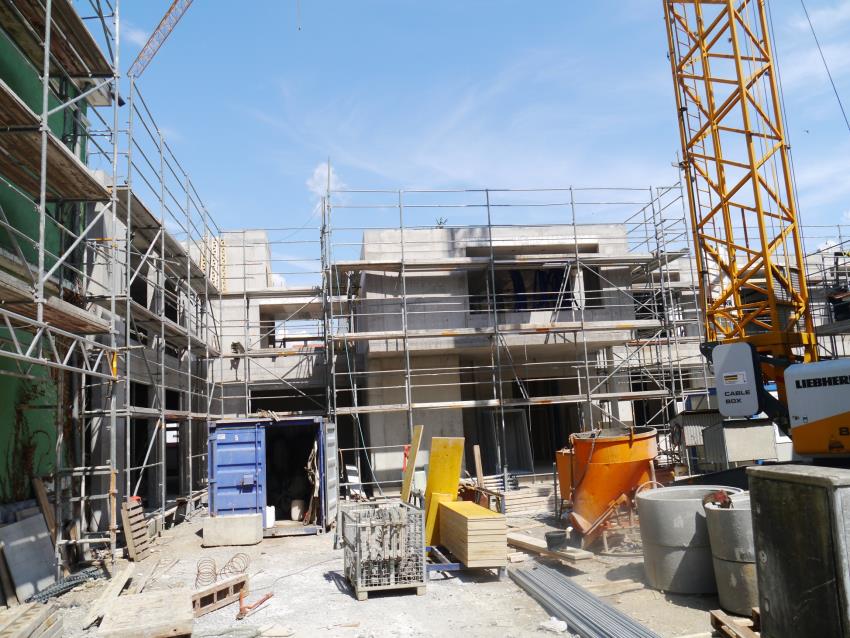 Der Rohbau steht
Juli 2018
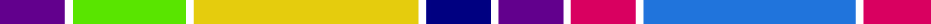 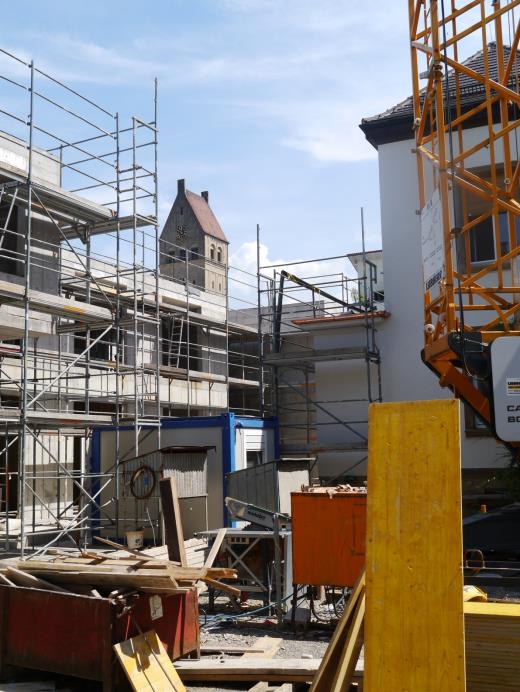 Juli 2018
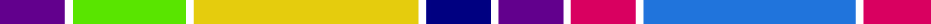 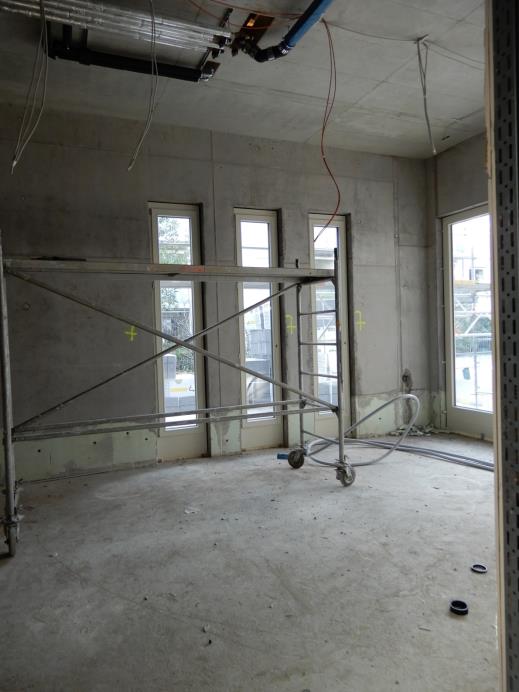 Blick in den Raum der Stille
September 2018
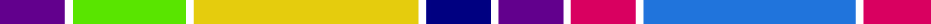 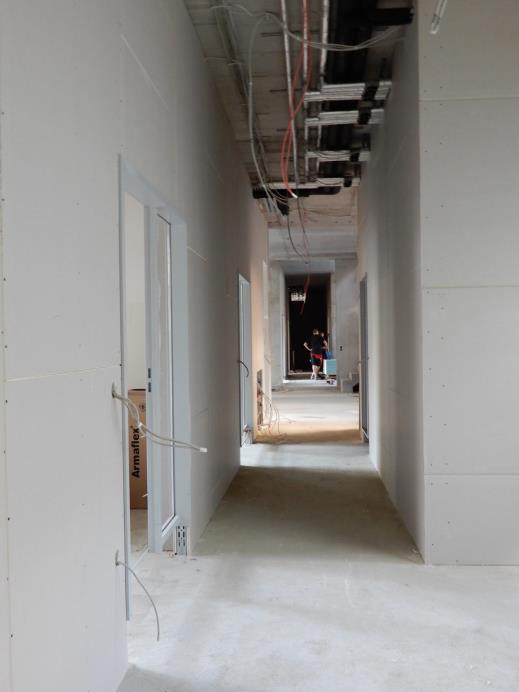 September 2018
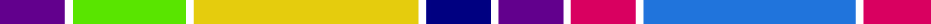 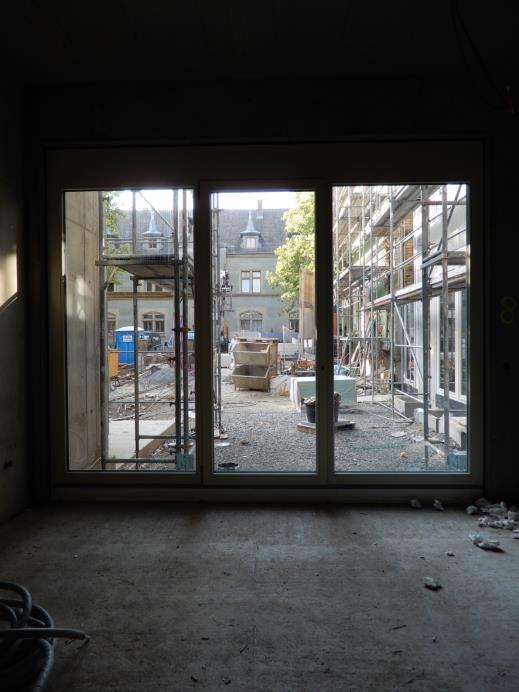 Blick aus dem Besprechungs-zimmer auf den Innenhof
September 2018
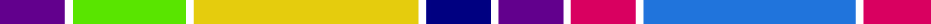 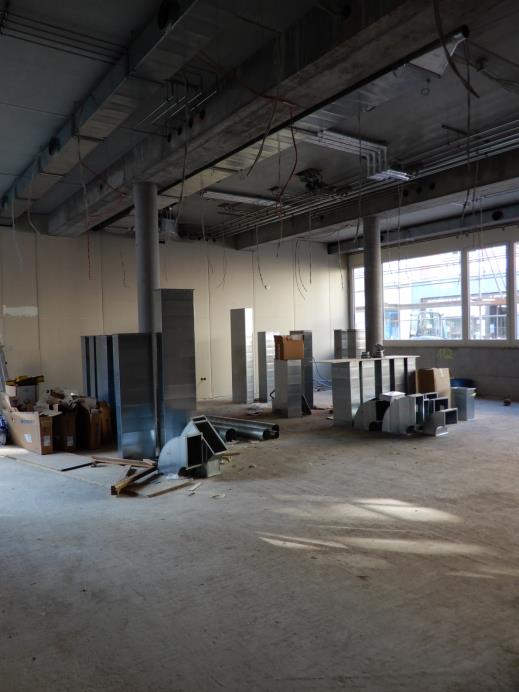 Blick in den Veranstaltungs-raum
September 2018
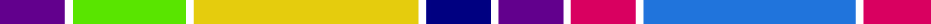 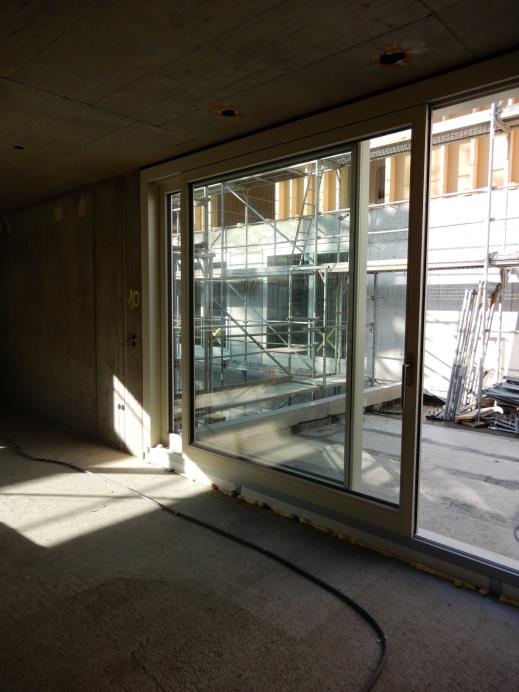 Blick aus dem Wohnzimmer auf die Dachterrasse
September 2018
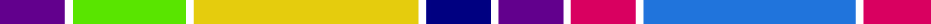 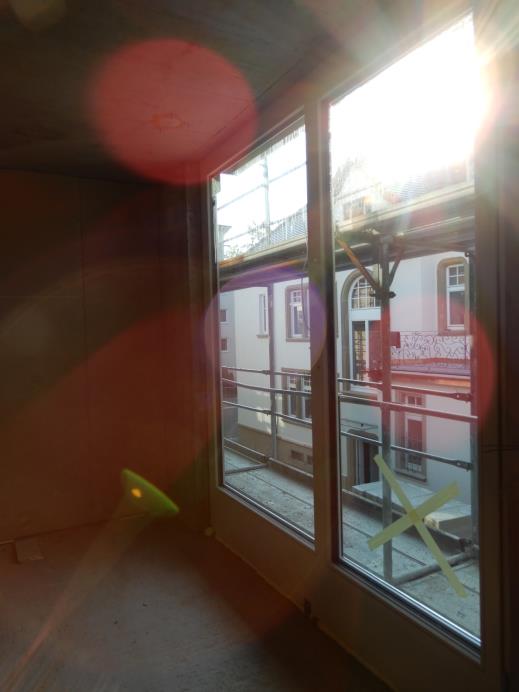 Sonneneinfall in eines der Gästezimmer
September 2018
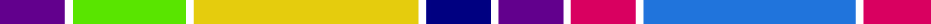 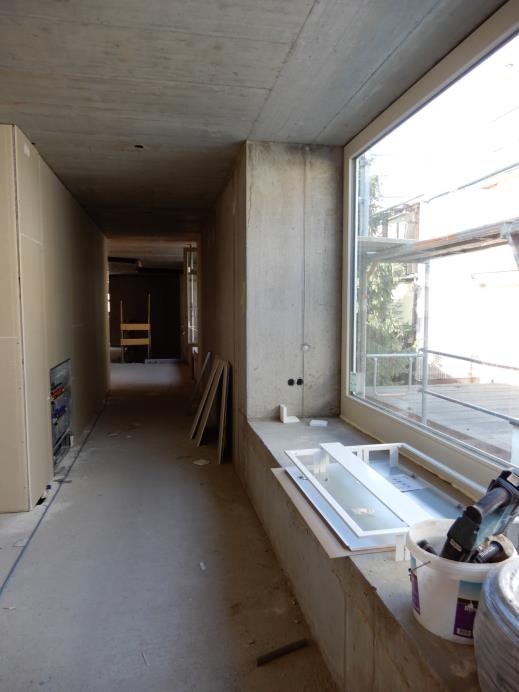 September 2018
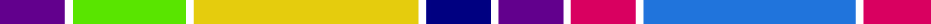 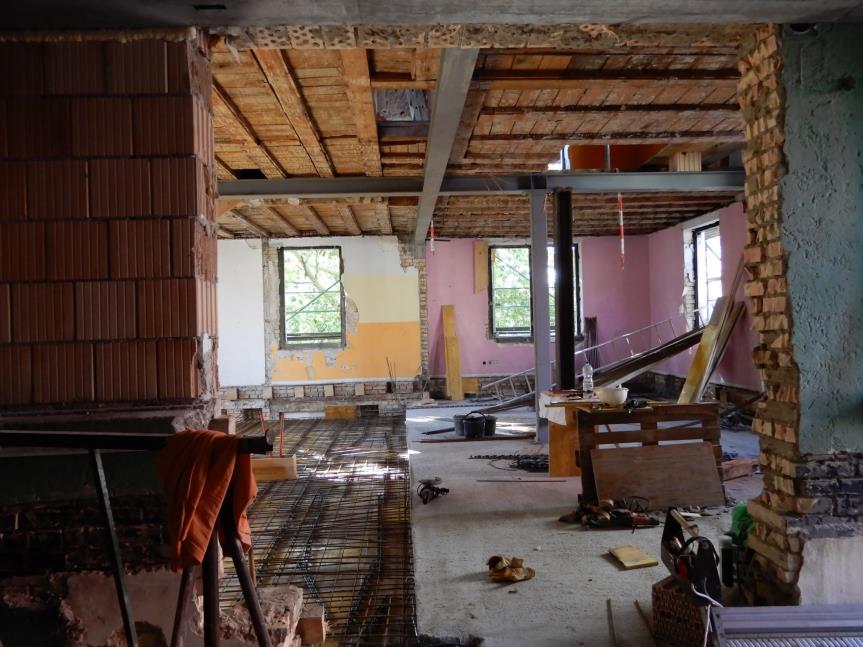 Blick in das entkernte 1. OG vom Grünen Haus
September 2018
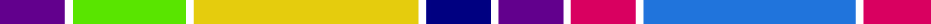 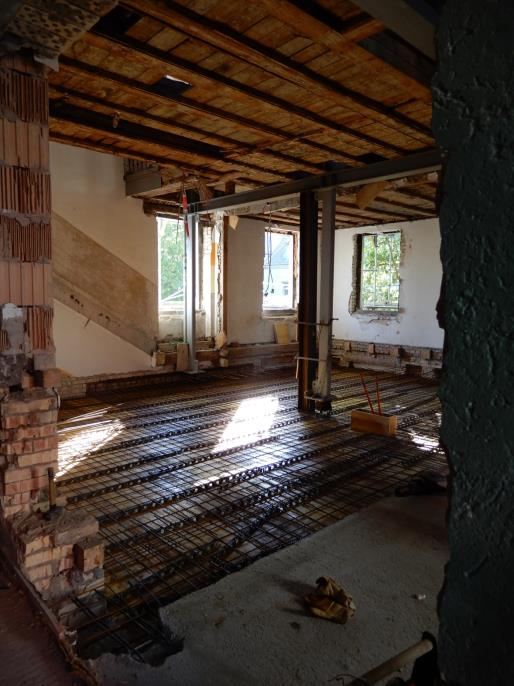 September 2018
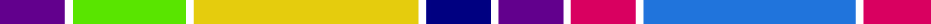 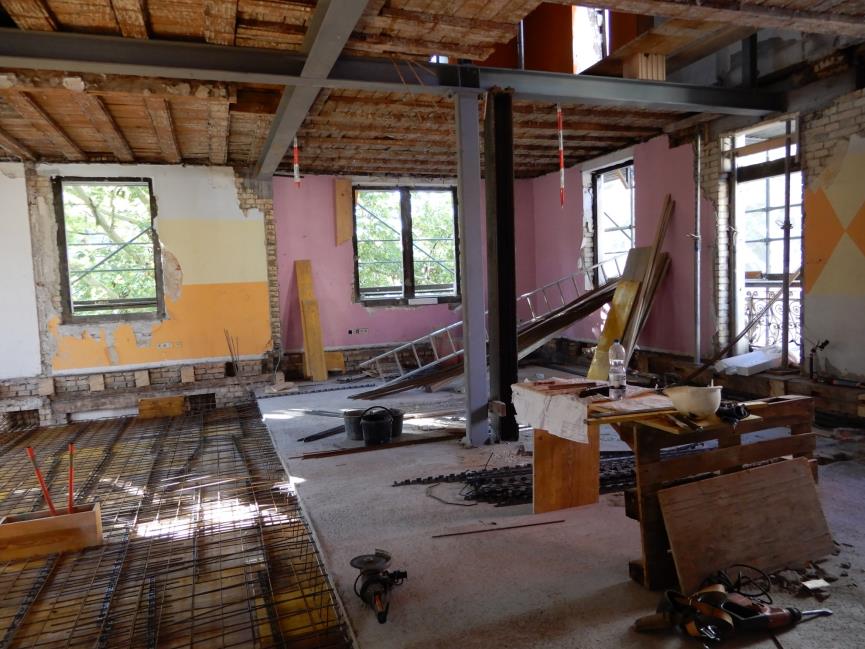 September 2018
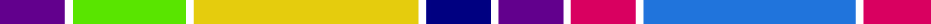 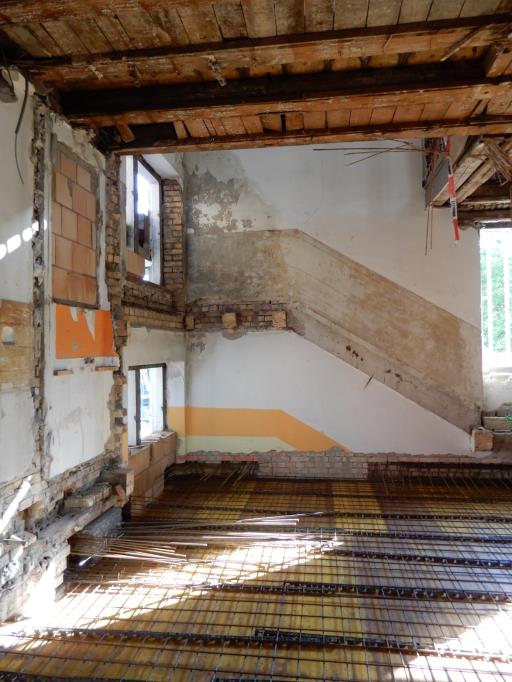 September 2018
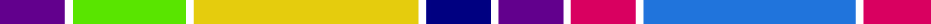 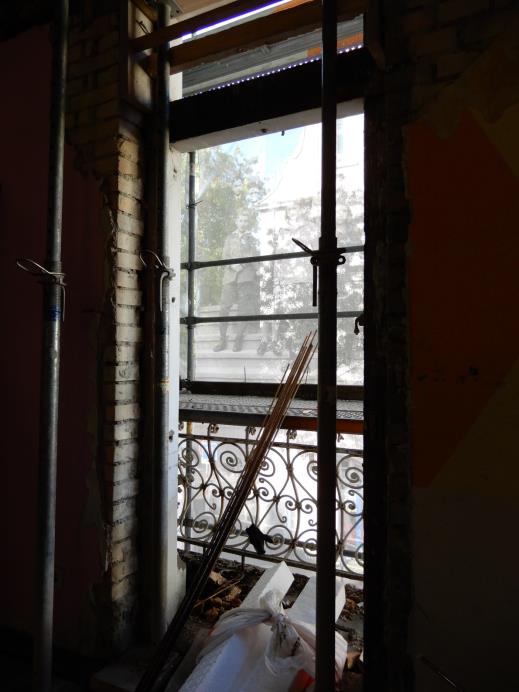 September 2018
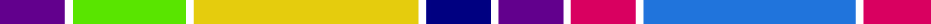 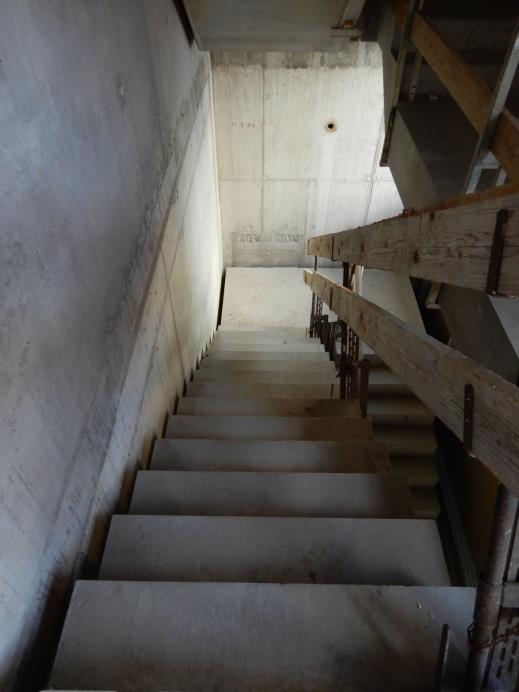 September 2018
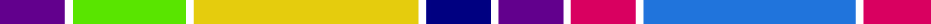 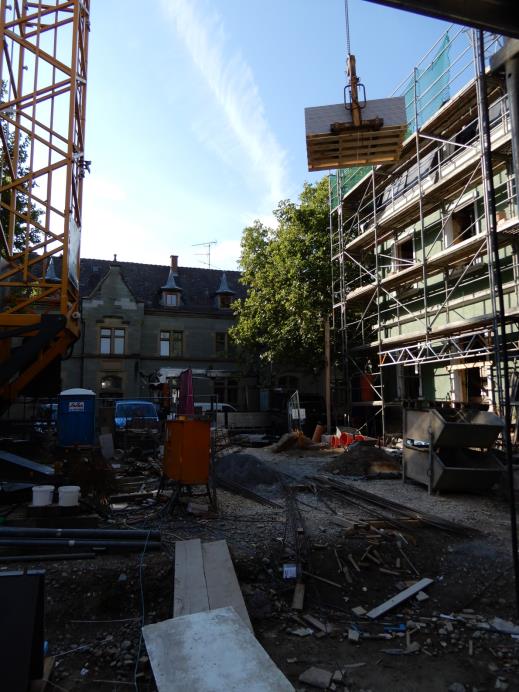 September 2018
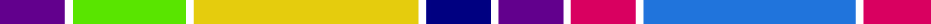 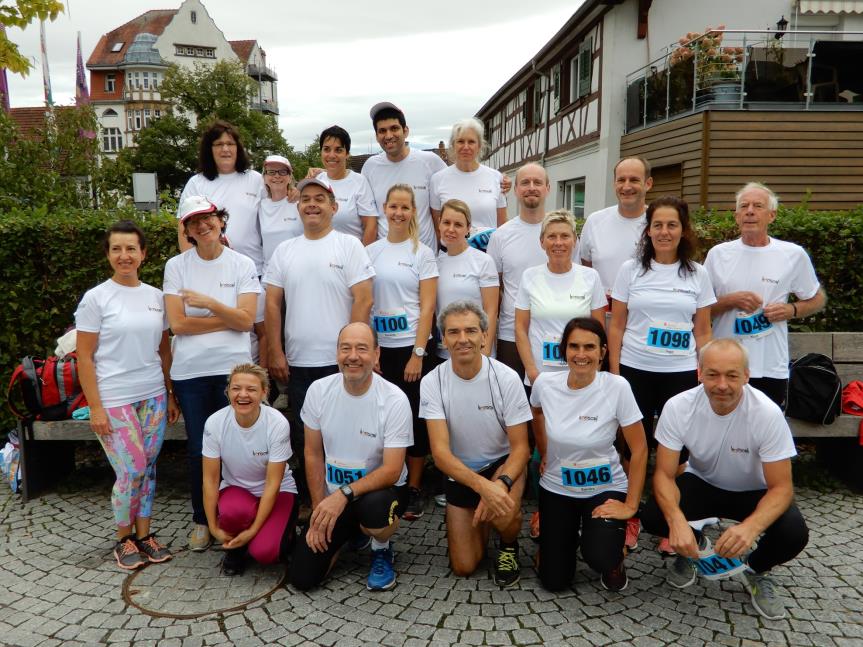 September 2018
Horizont-Läufer vom Singener Halbmarathon
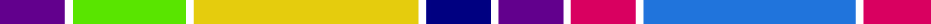 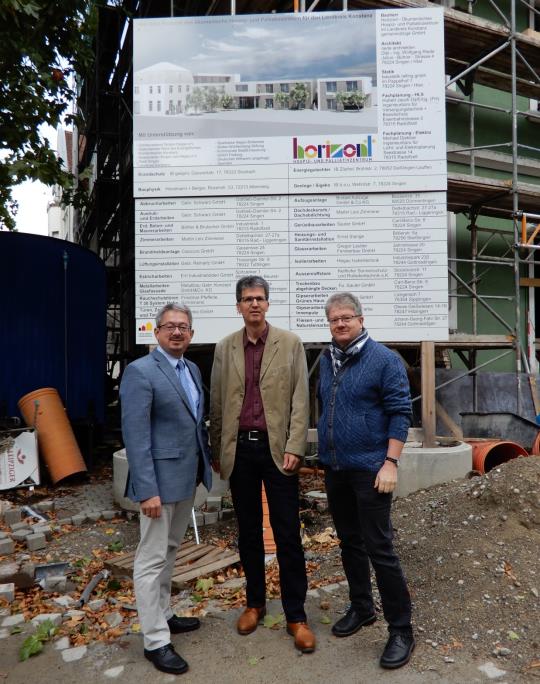 Die Bauherren vor der Baustelle
Oktober 2018
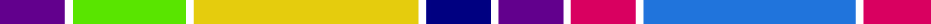 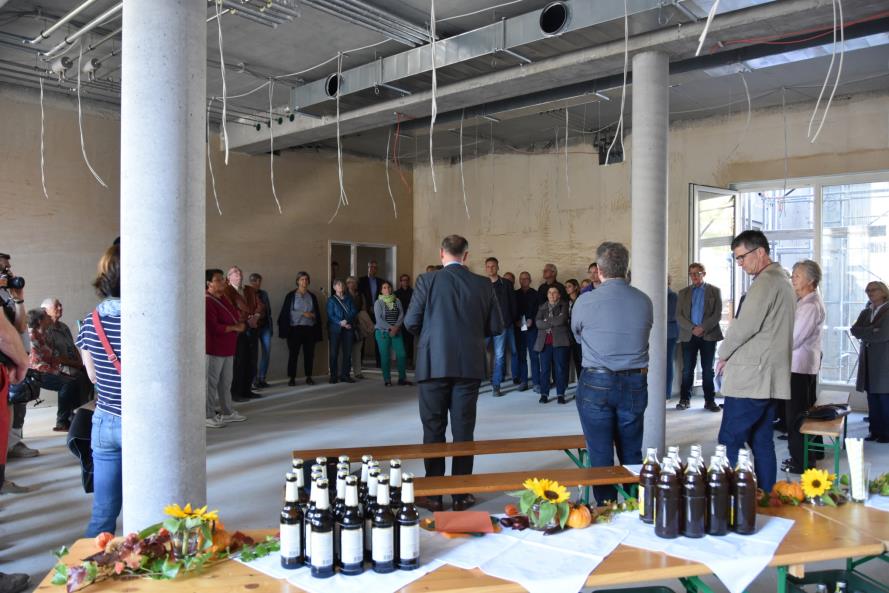 Richtfest vom Neubau
Oktober 2018
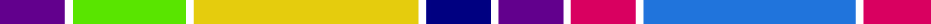 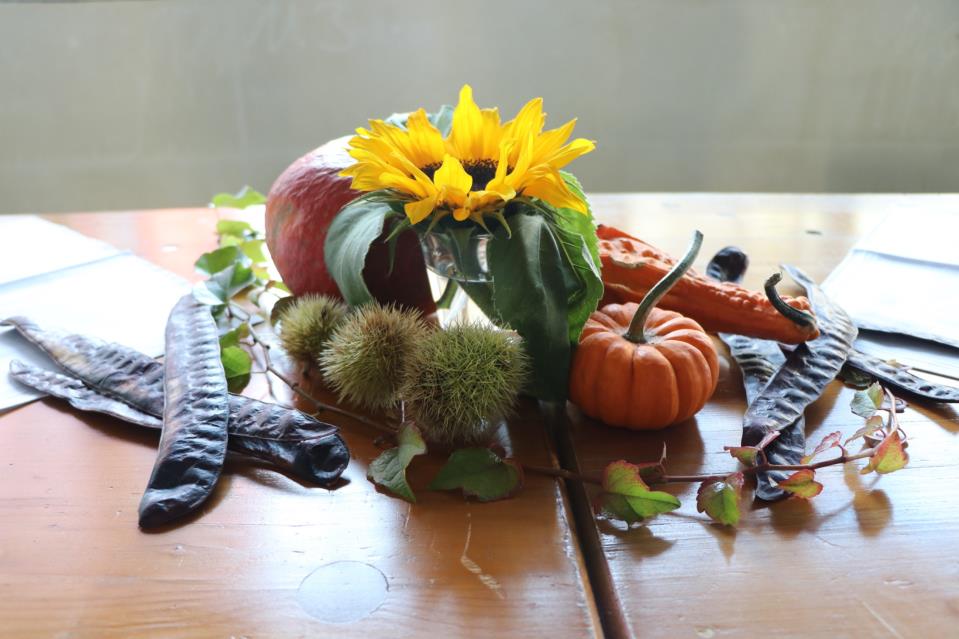 Oktober 2018
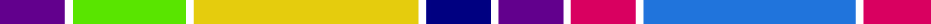 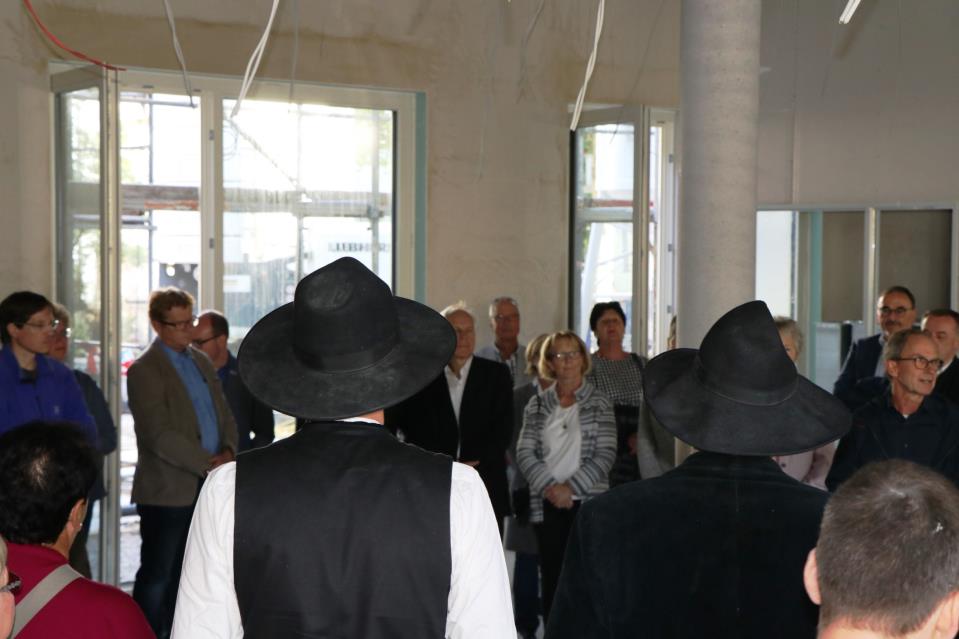 Oktober 2018
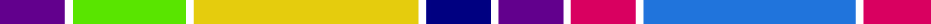 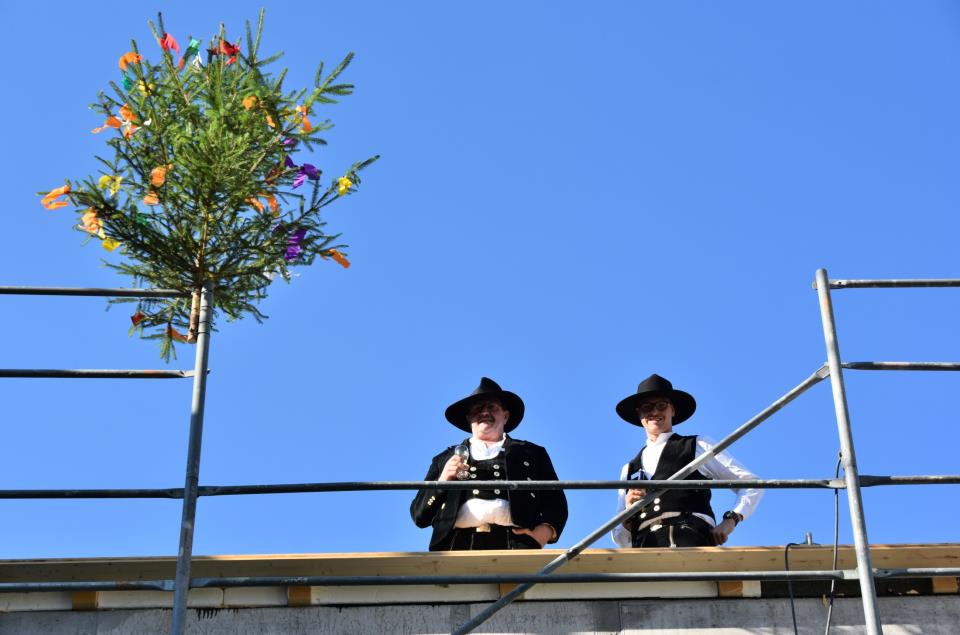 Richtfest vom Neubau
Oktober 2018
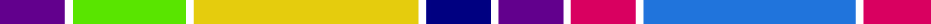 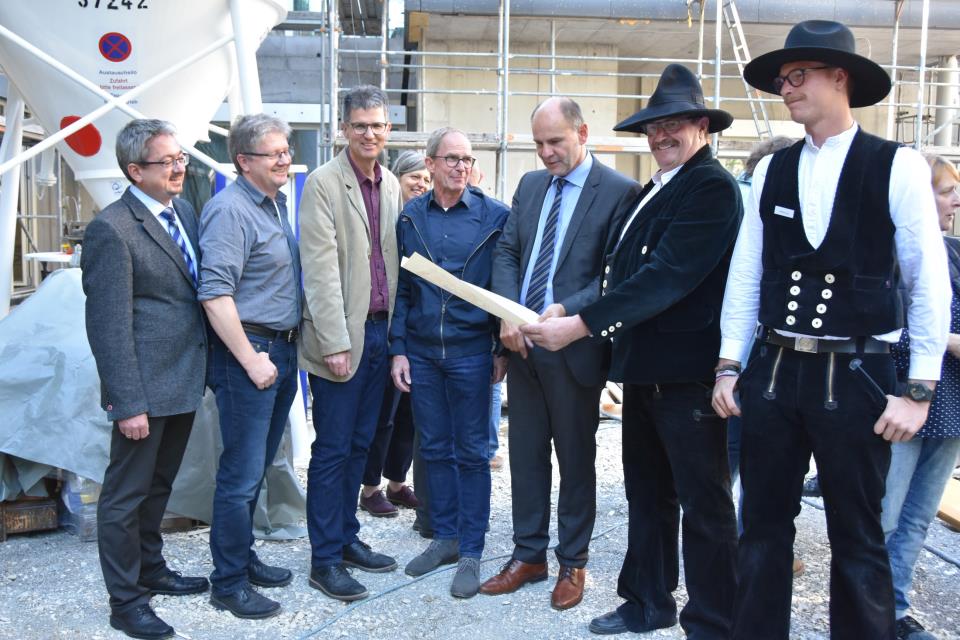 Richtfest vom Neubau
Oktober 2018
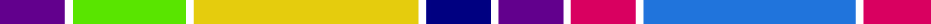 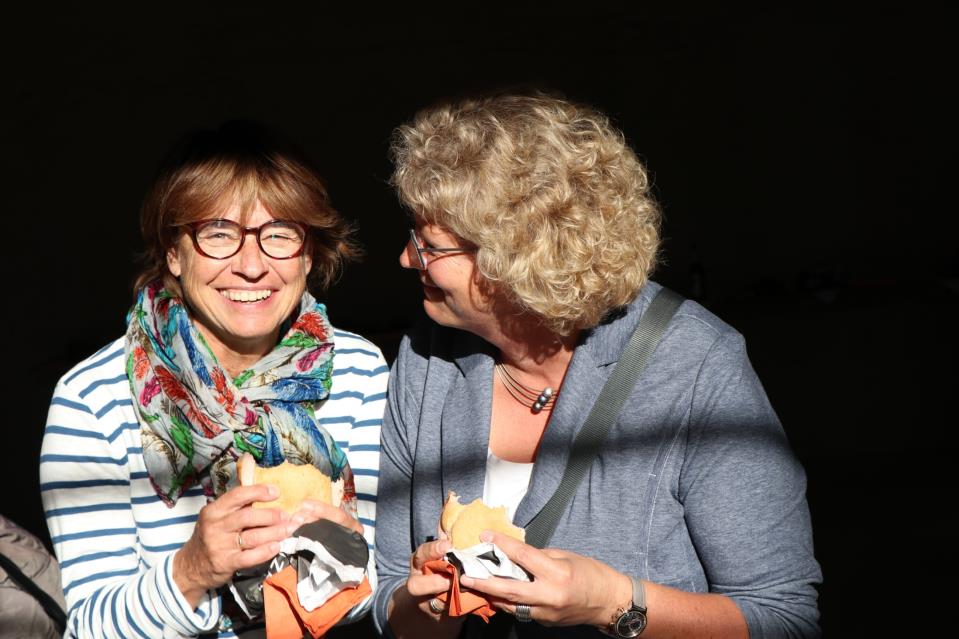 Richtfest vom Neubau
Oktober 2018
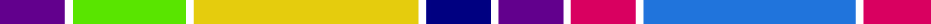 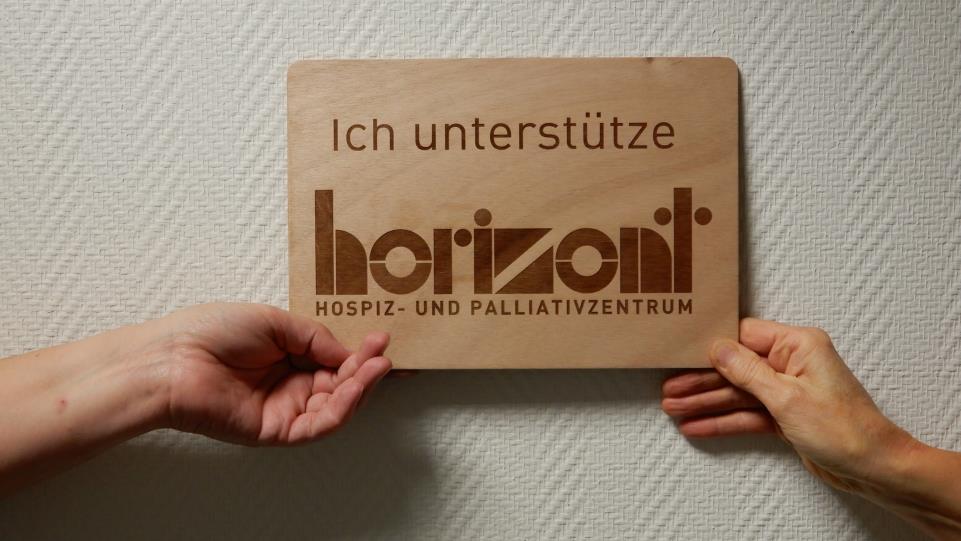 Start der facebook-Kampagne „Ich unterstütze Horizont“
Oktober 2018
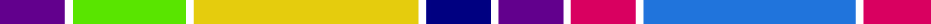 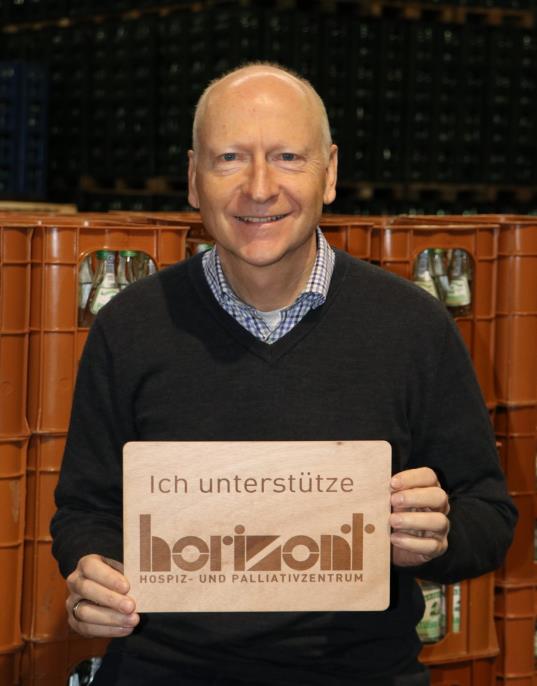 Unser erster Unterstützer im Porträt: Clemens Fleischmann von der Randegger Ottilienquelle
Dezember 2018
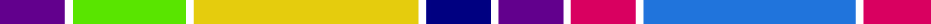 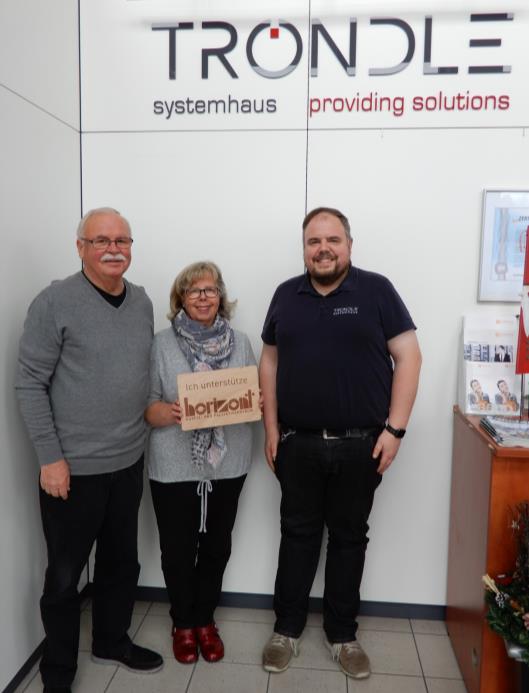 Auch Familie Tröndle vom „Systemhaus Tröndle“ unterstützt Horizont
Dezember 2018
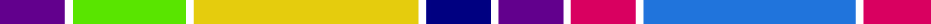 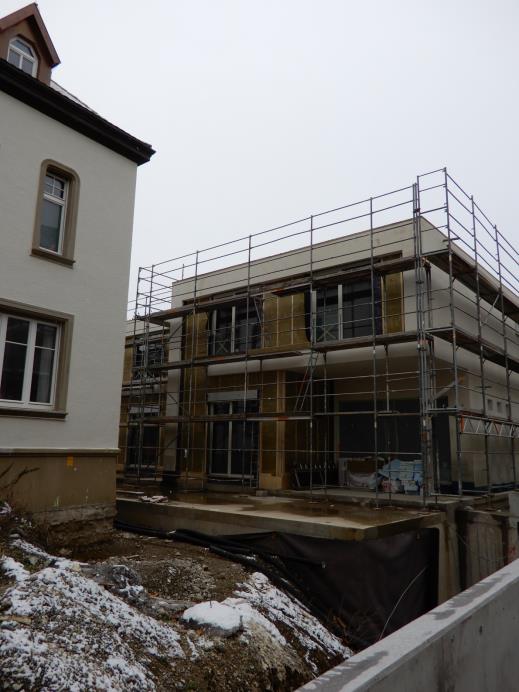 Im Rohbau beginnt der Innenausbau
Januar 2019
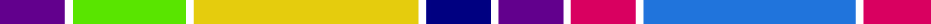 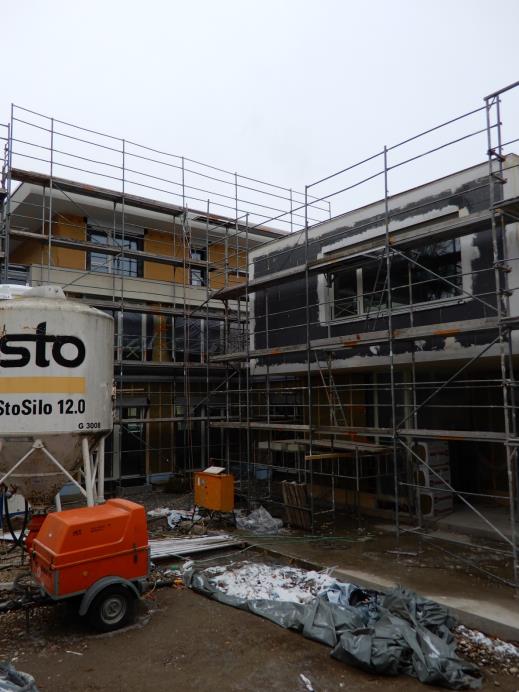 Januar 2019
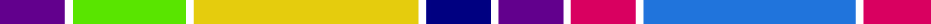 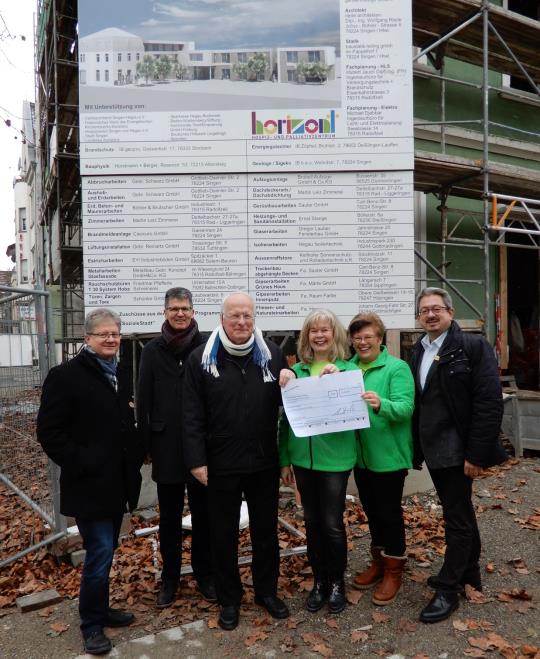 Spenden-übergabe vom „Genusswalken Bohlingen“
Januar 2019
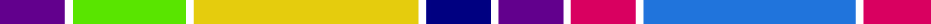 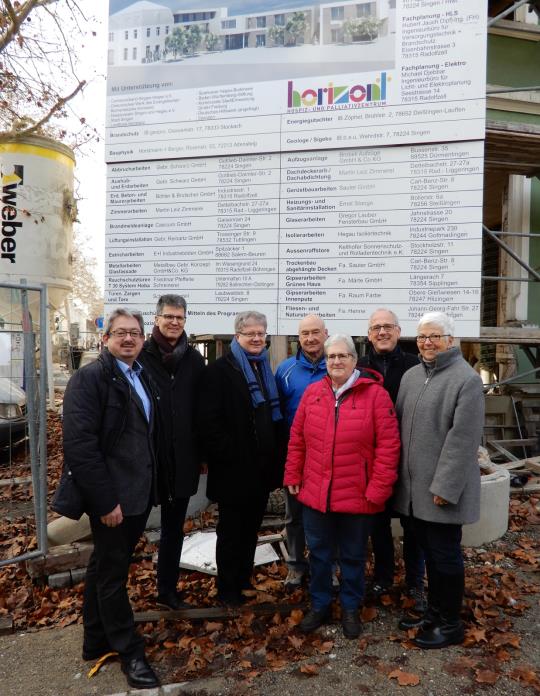 Spenden-übergabe vom Elisabethen-verein Engen
Januar 2019
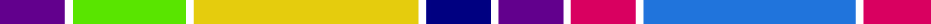 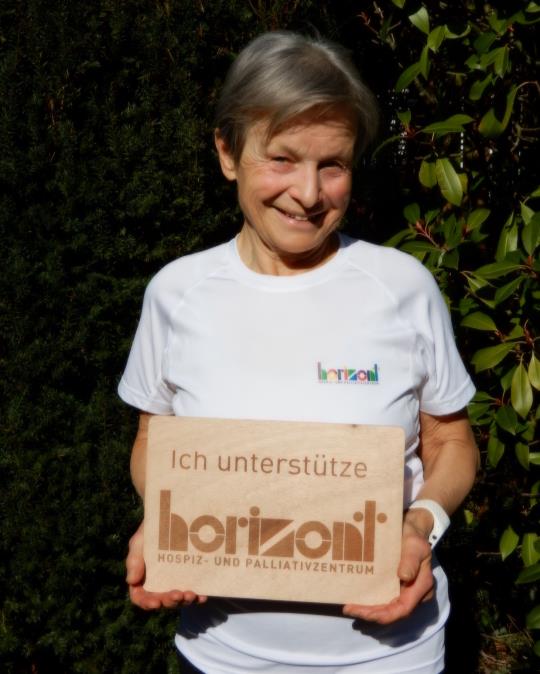 Auch Irene Schencken-burger und ihr Mann Günter unterstützen Horizont
Februar 2019
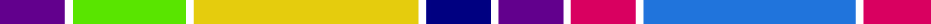 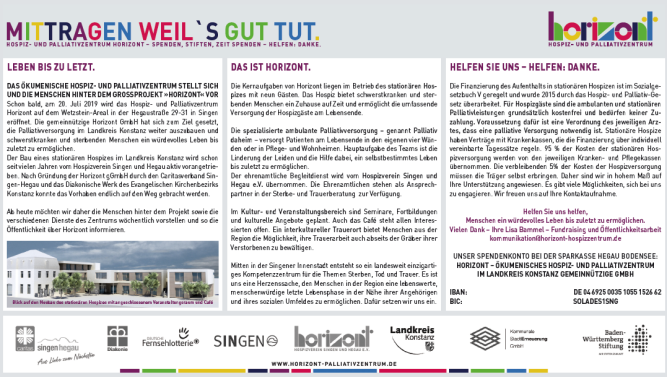 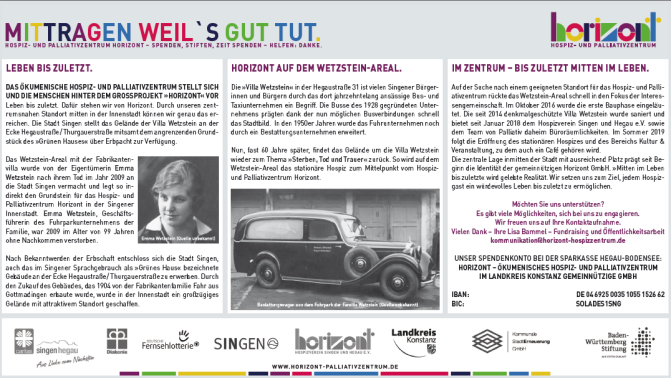 Start unserer wöchentlichen Wochenblatt-Kampagne:                „Die Menschen hinter Horizont“
Seit März 2019
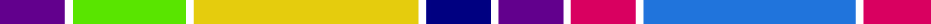 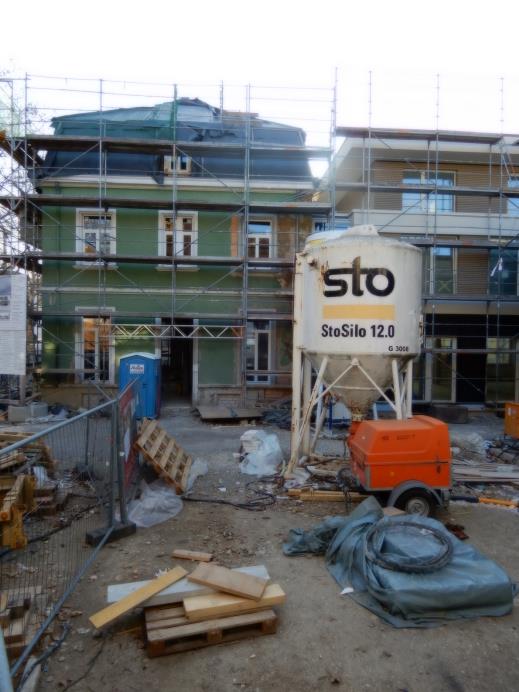 März 2019
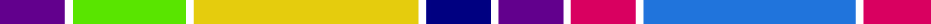 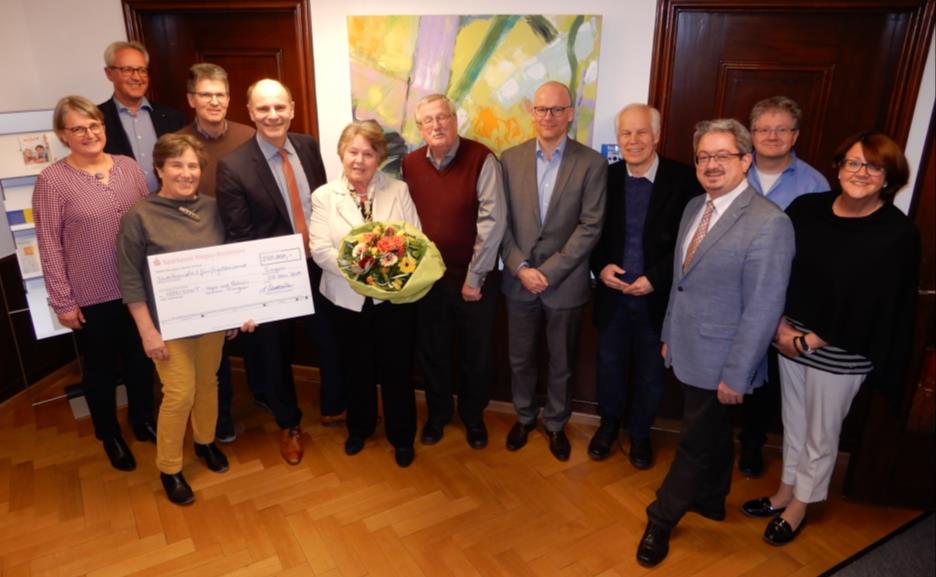 Spendenübergabe vom Hospizverein Singen und Hegau e.V.
März 2019
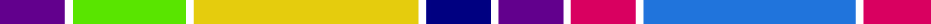 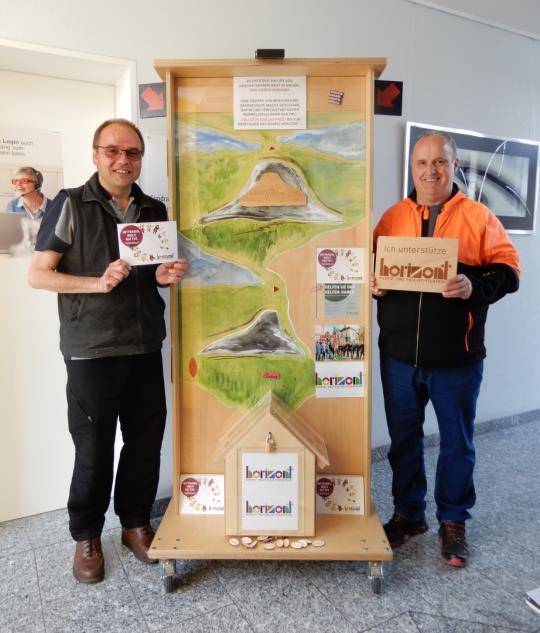 Die „Horizont-Geldmurmel-bahn“ ist in Singener Geschäften auf Wanderschaft
April 2019
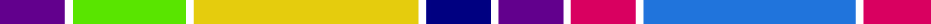 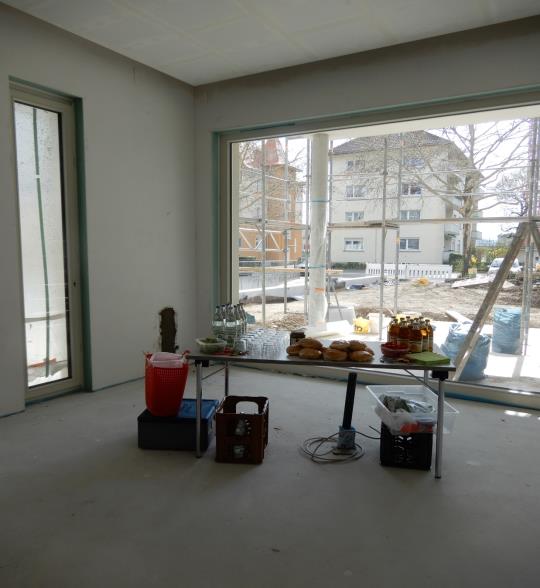 Baustellen-führungen für Mitarbeitende vom Caritas-verband, Diakonie, Elisabethen-verein und Horizont
April 2019
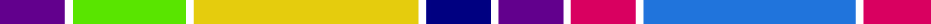 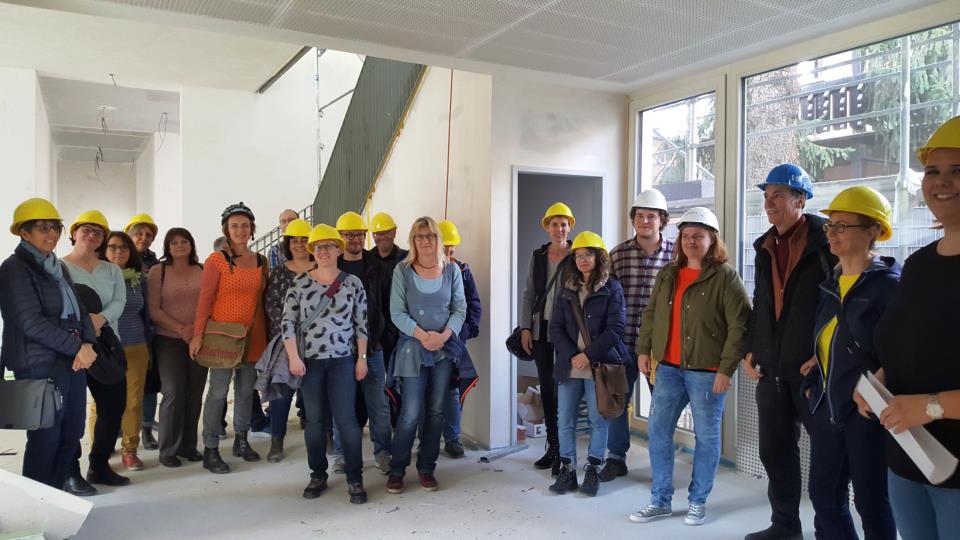 April 2019
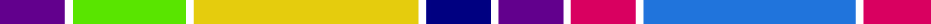 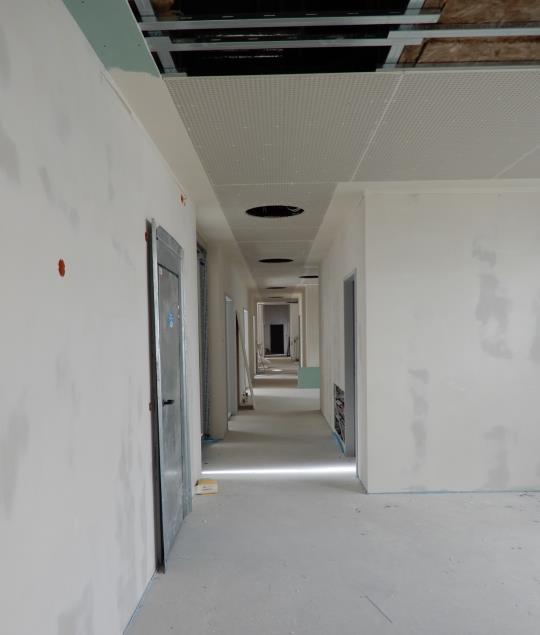 April 2019
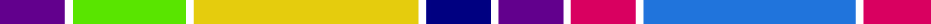 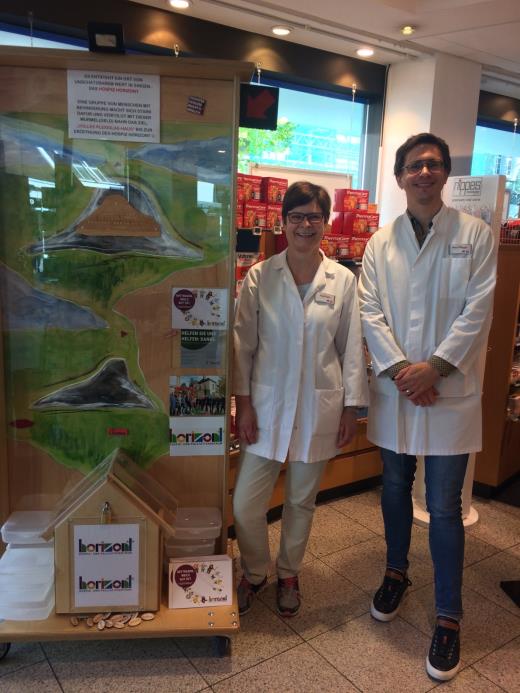 Die Horizont-Geldmurmel- bahn in der Apotheke Sauter
April 2019
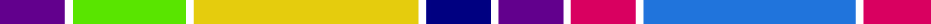 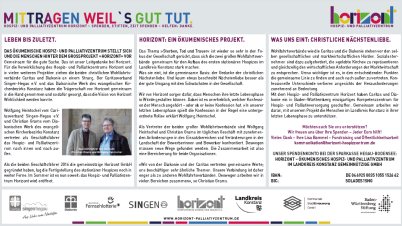 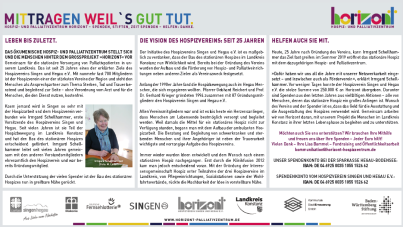 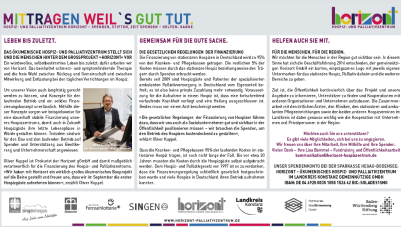 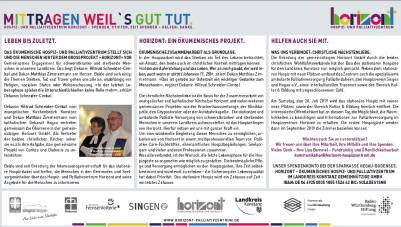 April 2019
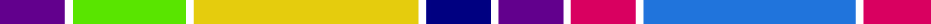 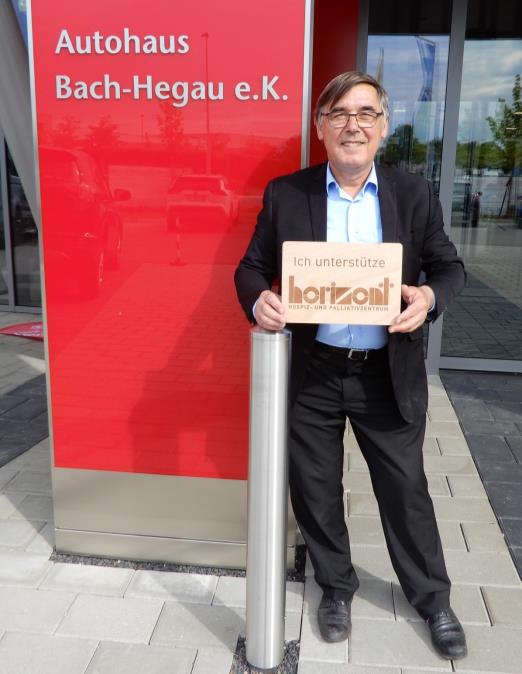 Auch Klaus Bach unterstützt Horizont
Mai 2019
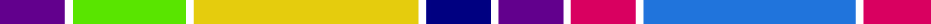 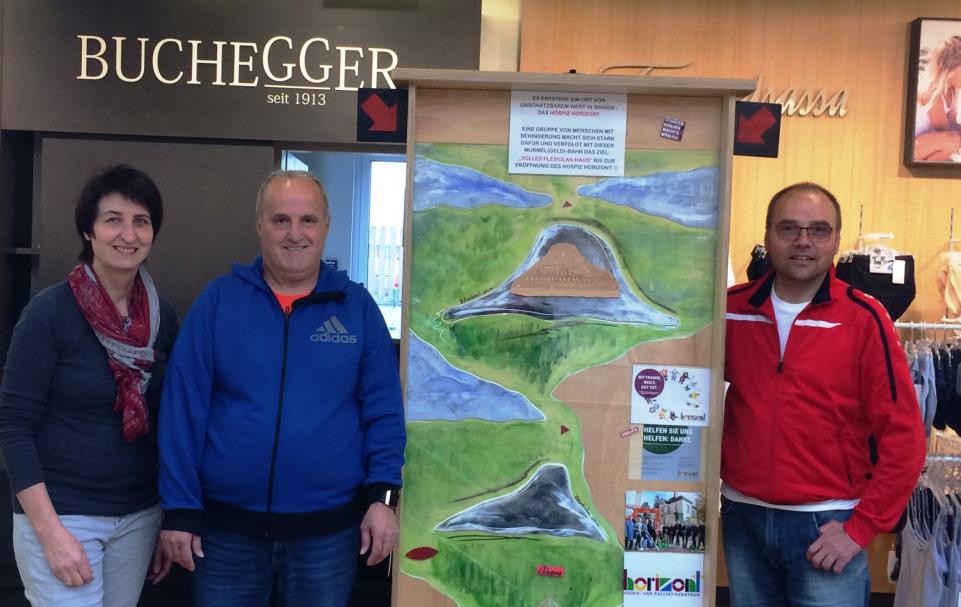 Die Horizont-Geldmurmelbahn im Wäschegeschäft Buchegger
Mai 2019
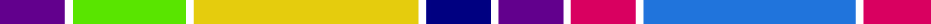 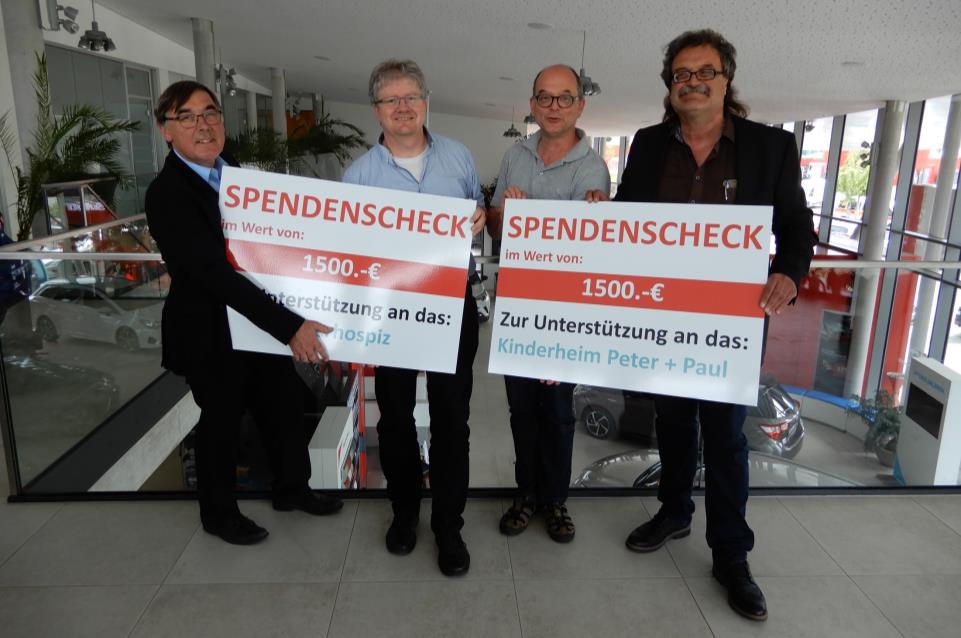 Spendenübergabe der Ausstellung „Geschwindigkeit in Form und Farbe“
Mai 2019
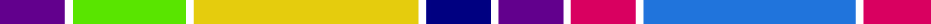 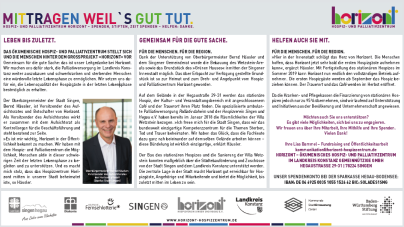 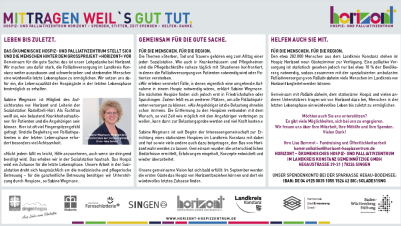 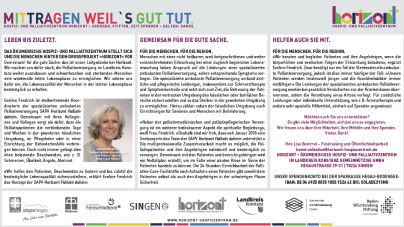 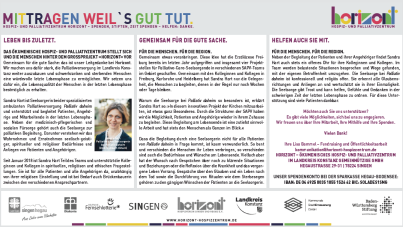 Mai 2019
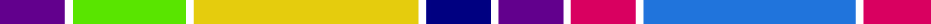 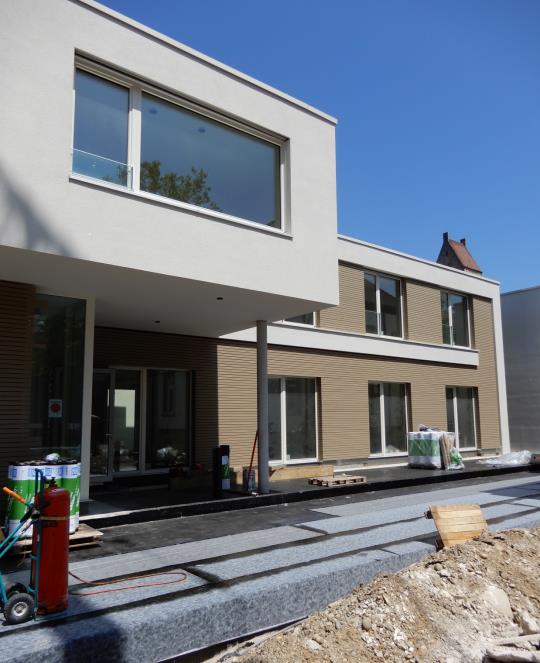 Juni 2019
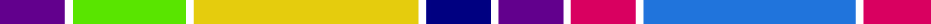 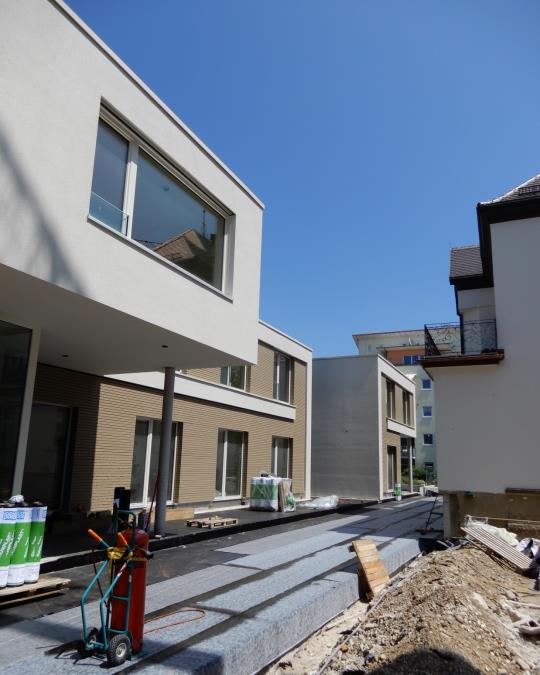 Juni 2019
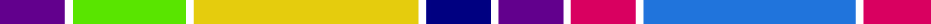 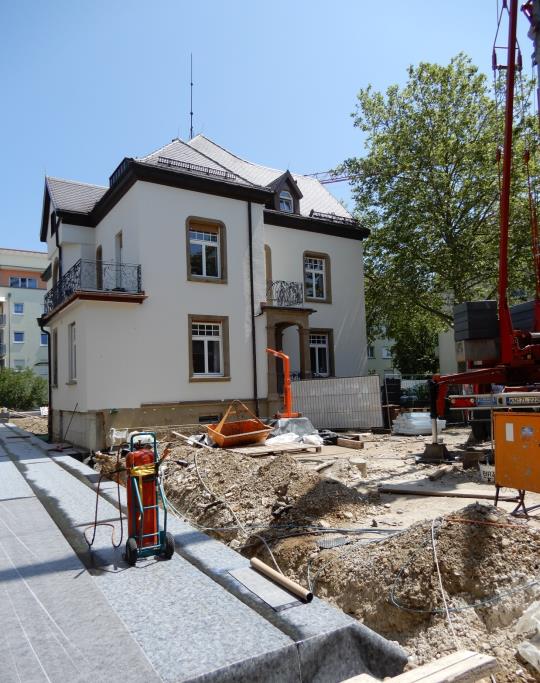 Juni 2019
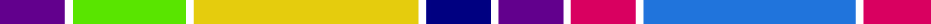 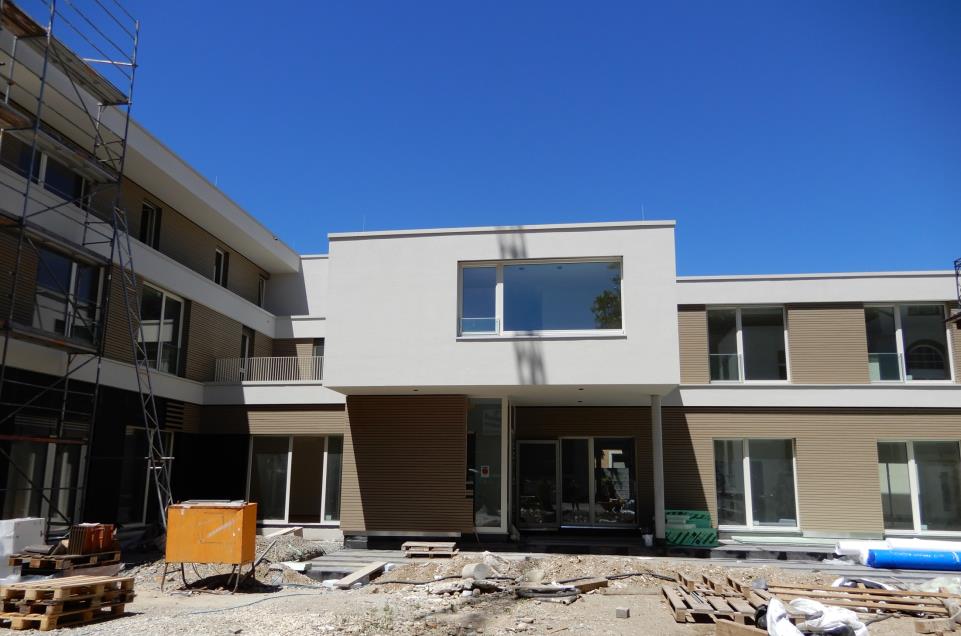 Juni 2019
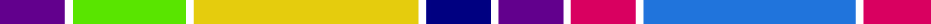 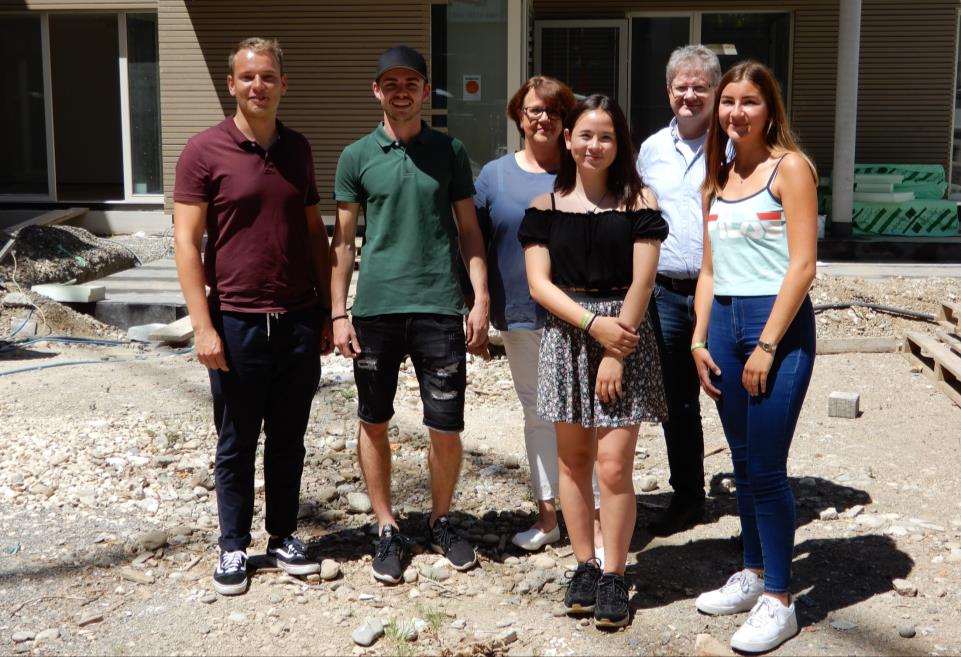 Juni 2019
Spendenübergabe der Pfarrjugend Gottmadingen
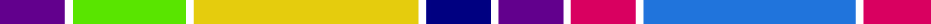 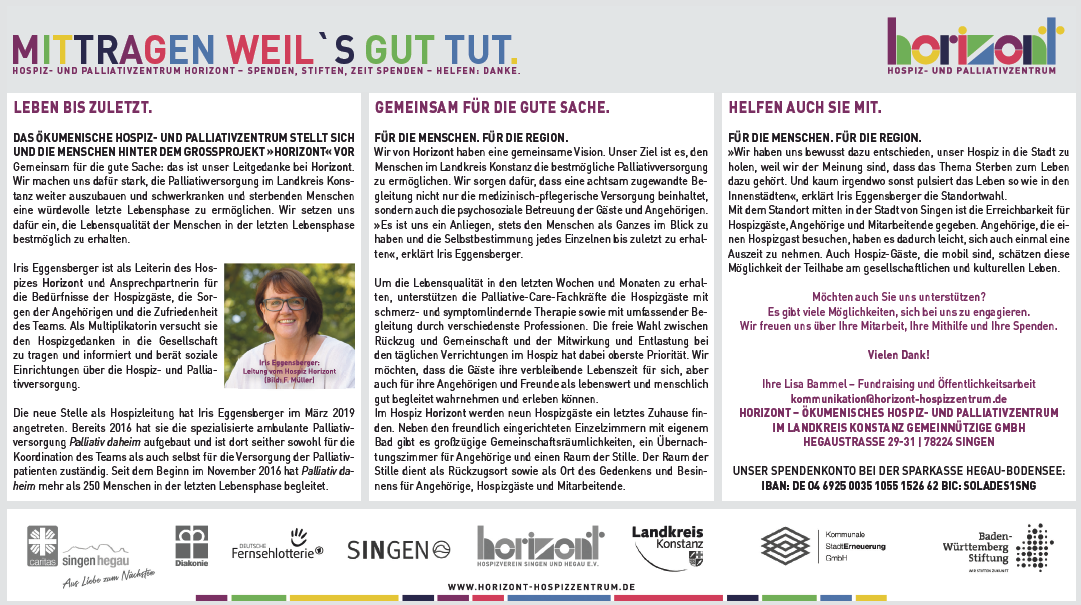 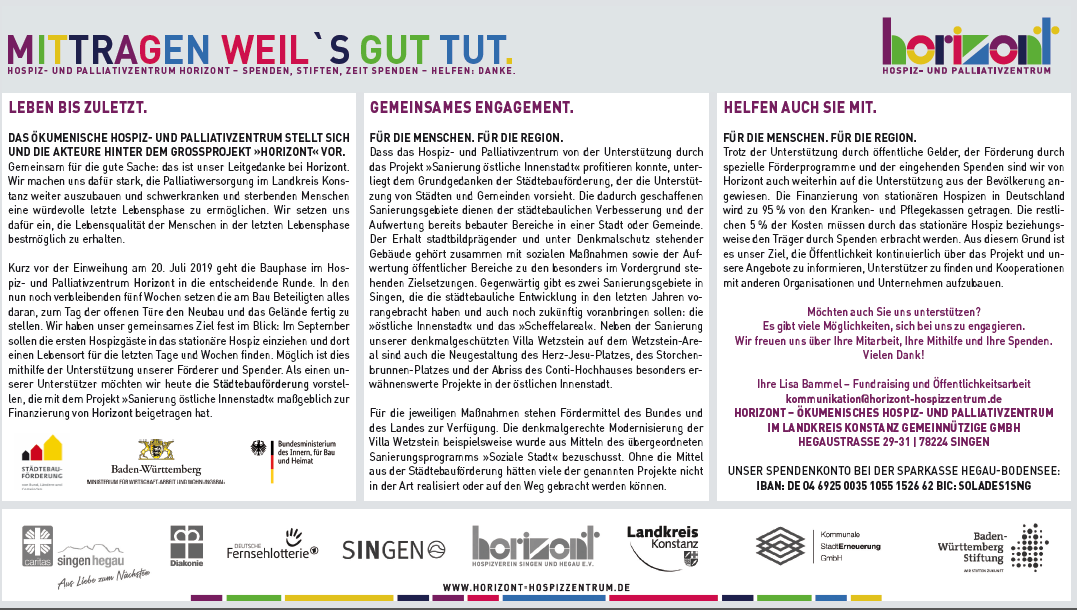 Juni 2019
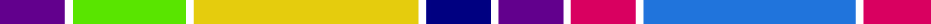 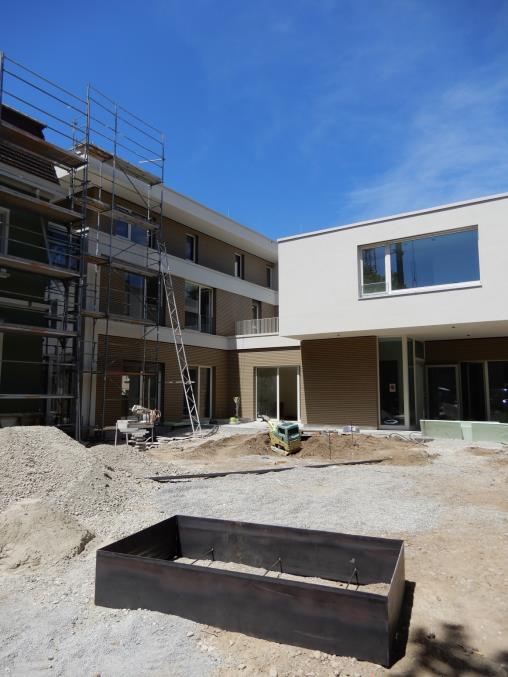 Juli 2019
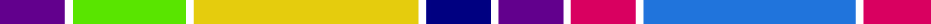 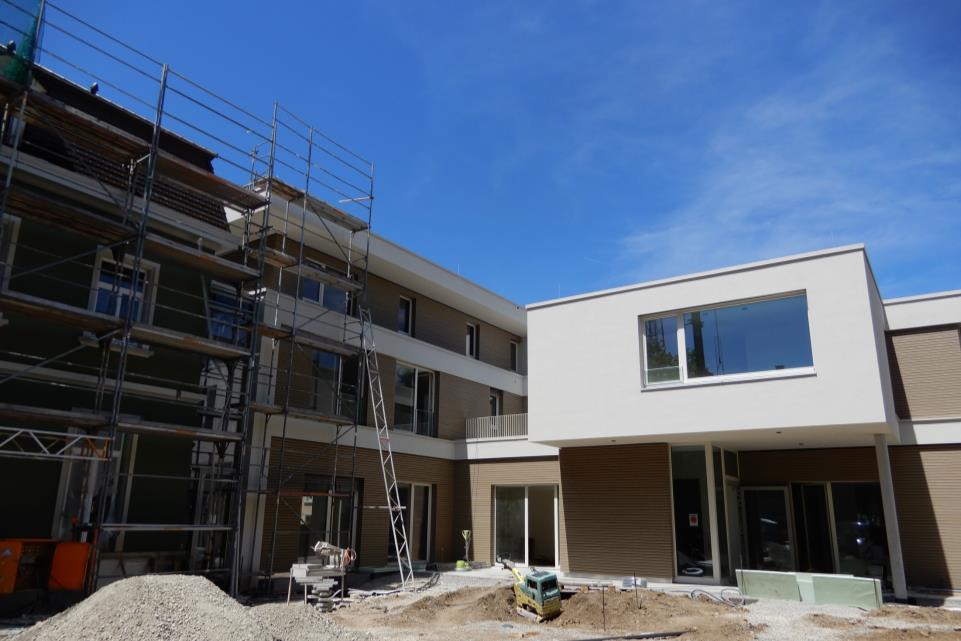 Juli 2019
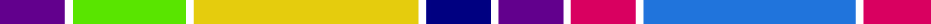 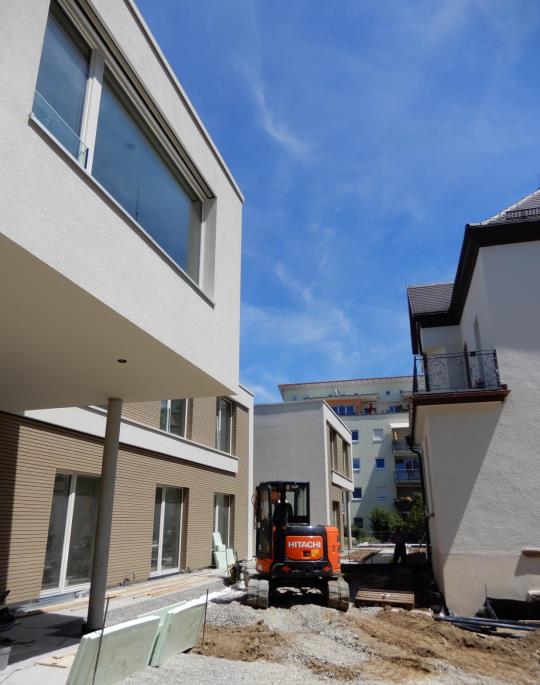 Juli 2019
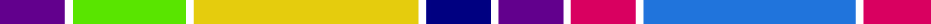 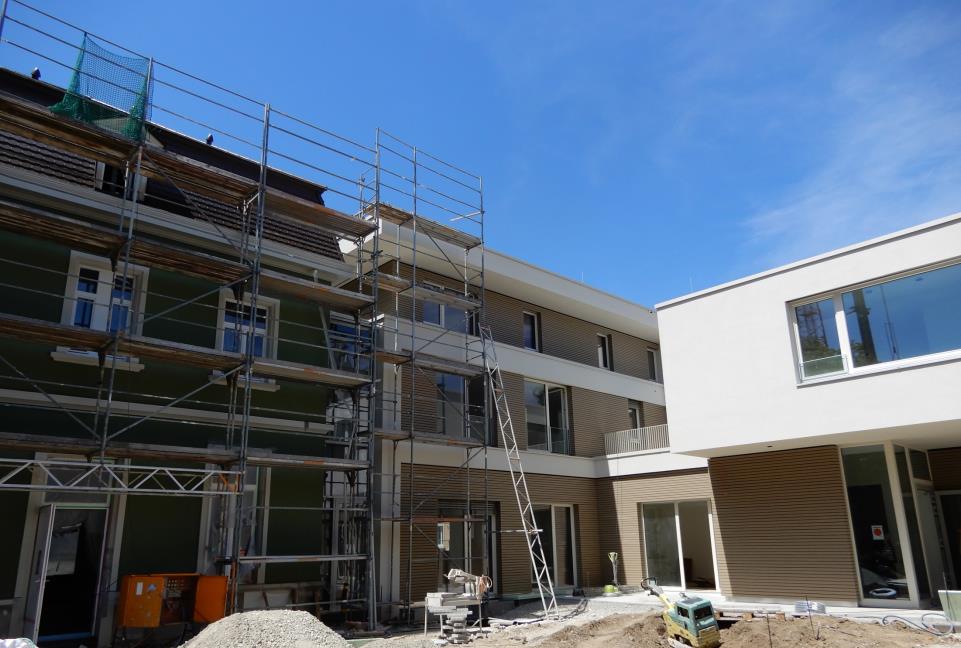 Juli 2019
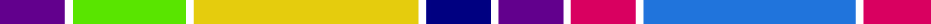 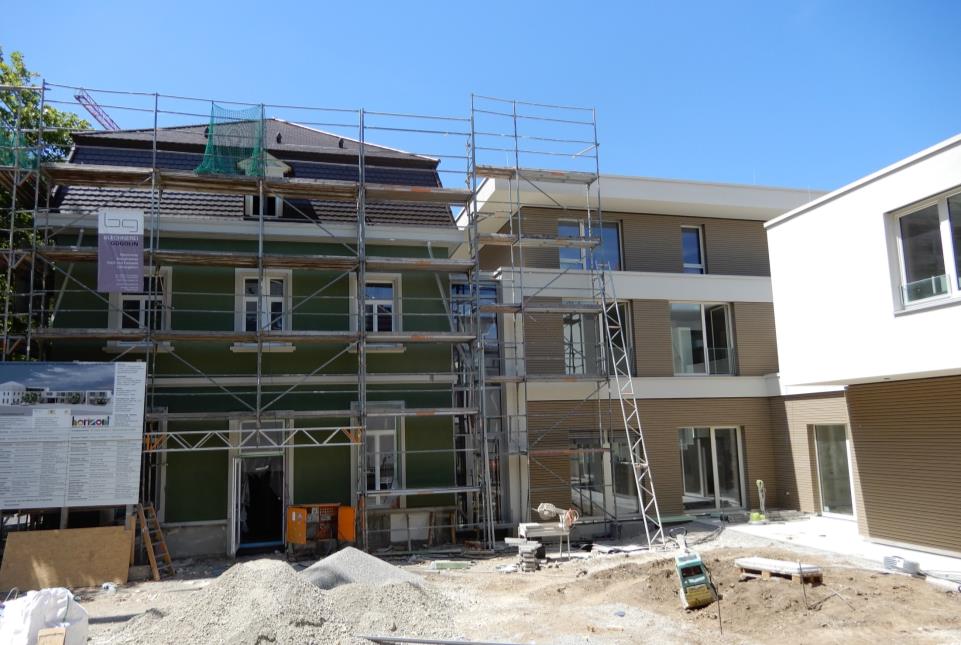 Juli 2019
Es gibt noch viel Arbeit im Außenbereich..
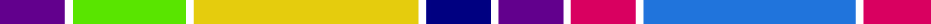 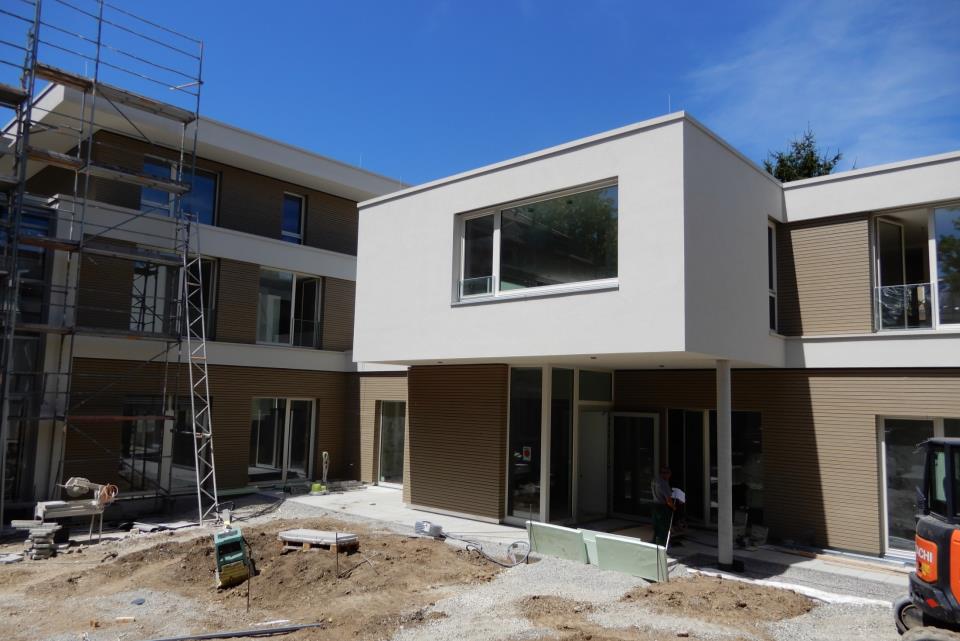 Juli 2019
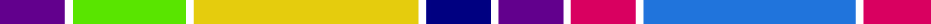 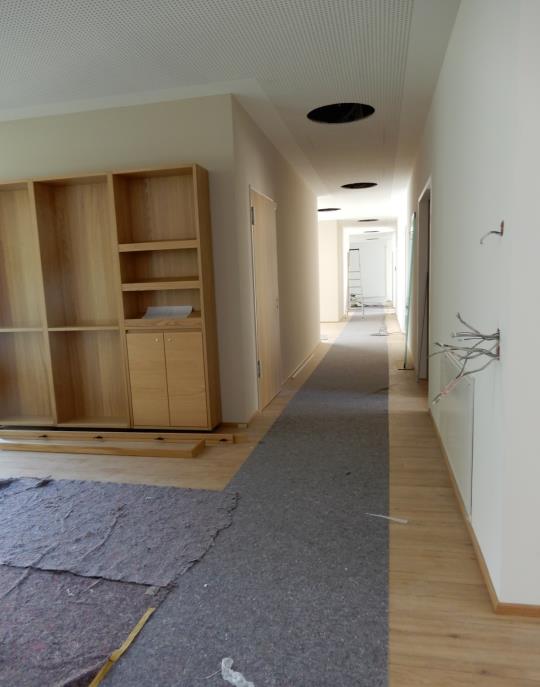 Der Innenausbau schreitet voran!
Juli 2019
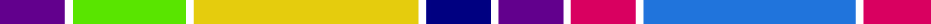 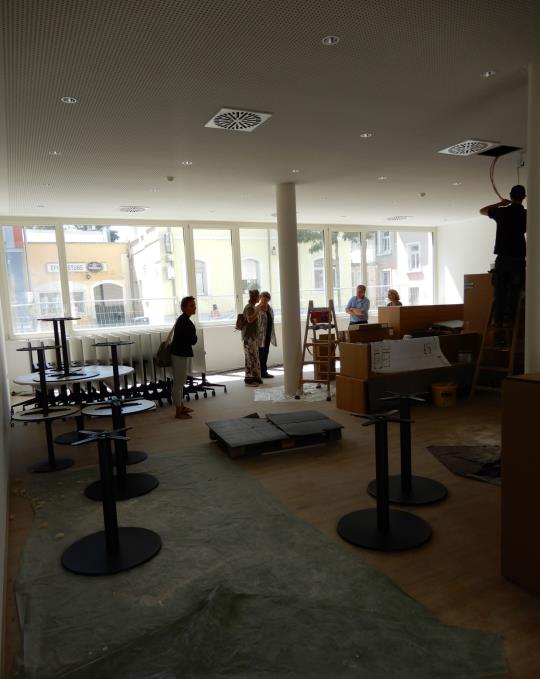 Noch steht der Veranstaltungsraum voller unausgepackter Möbel
Juli 2019
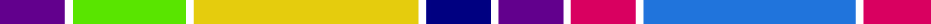 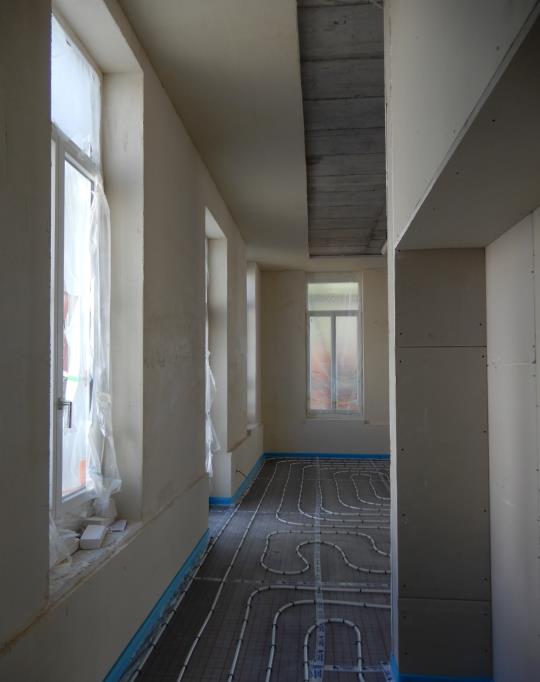 Das Café hinkt leider etwas hinterher – die Eröffnung ist für Herbst 2019 geplant
Juli 2019
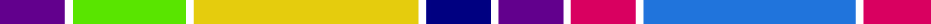 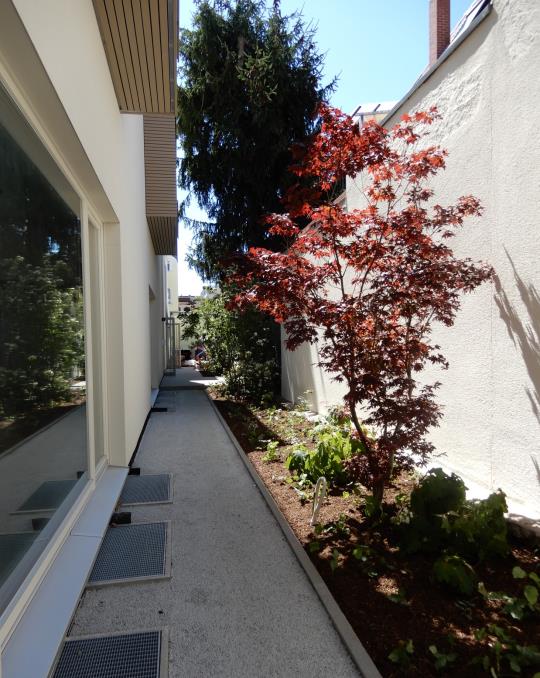 Die Rückseite vom Hospiz ist bereits schön begrünt
Juli 2019
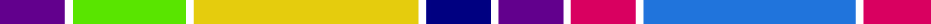 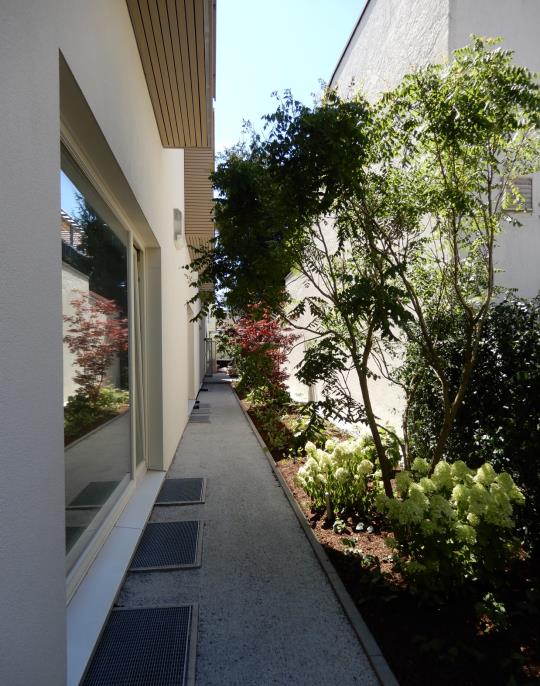 Juli 2019
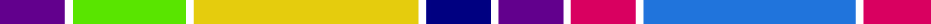 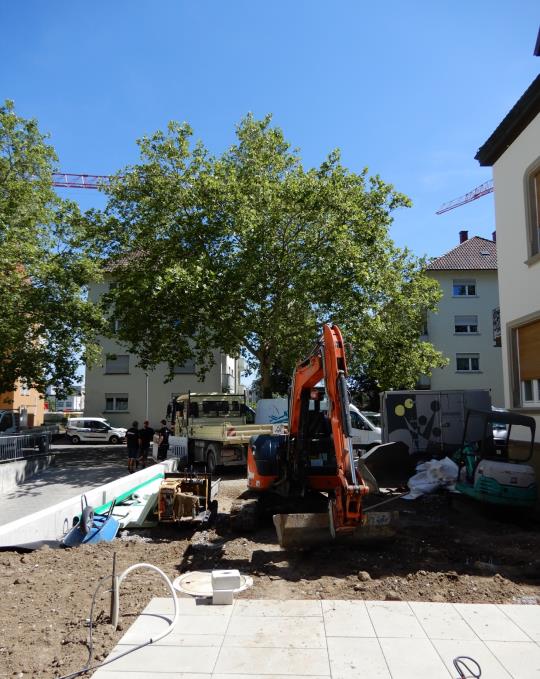 Auf dem Gelände vom Trauerort wird noch schwer geschafft – eröffnet wird im Herbst/Winter 2019
Juli 2019
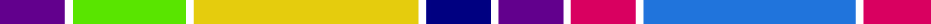 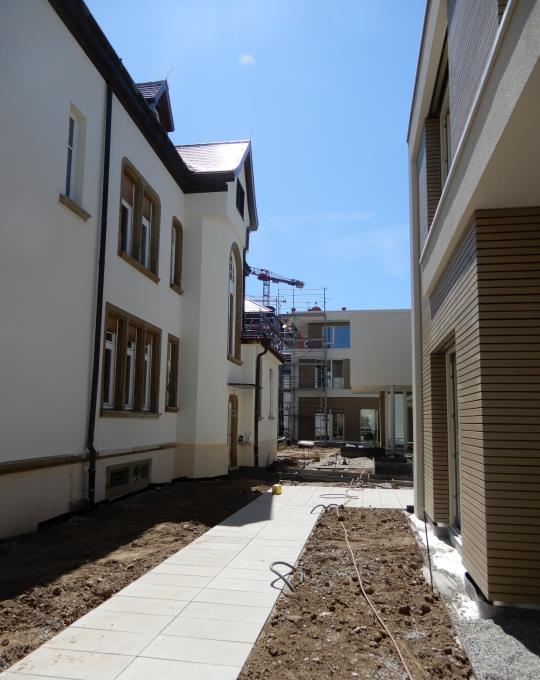 Blick zwischen Villa Wetzstein und Neubau
Juli 2019
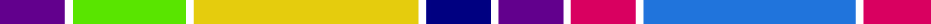 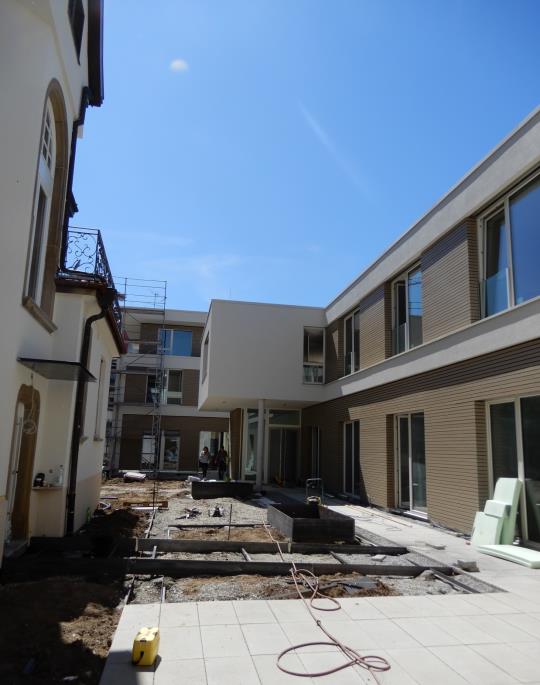 Juli 2019
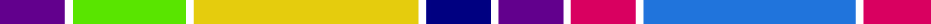 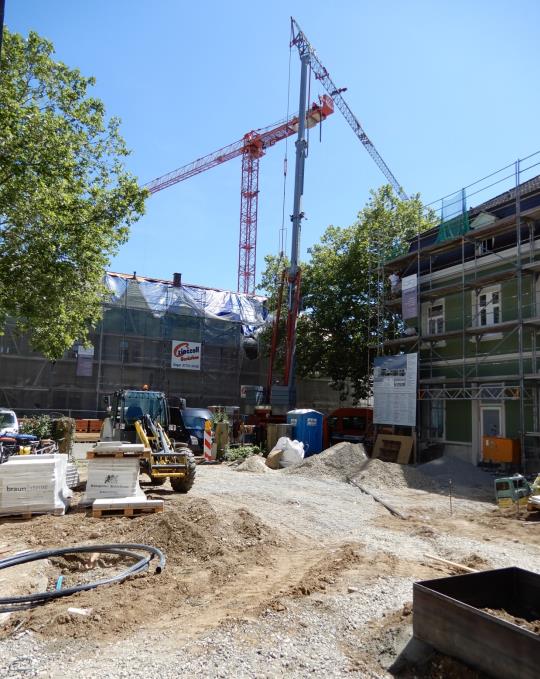 Blick auf den Innenhof
Juli 2019
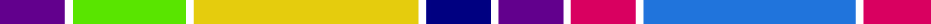 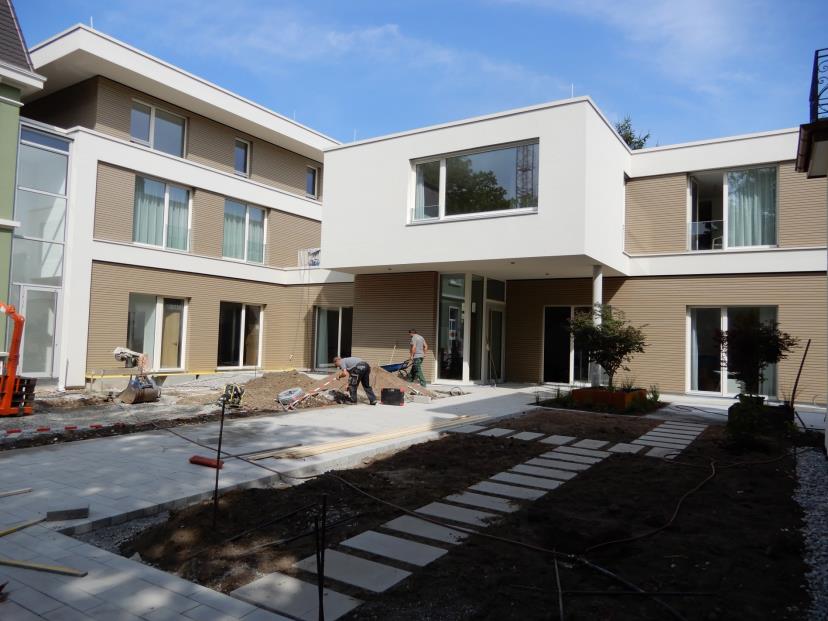 Die letzten Arbeiten am Bau und an der Außenanlage
Juli 2019
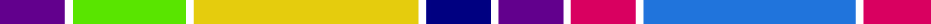 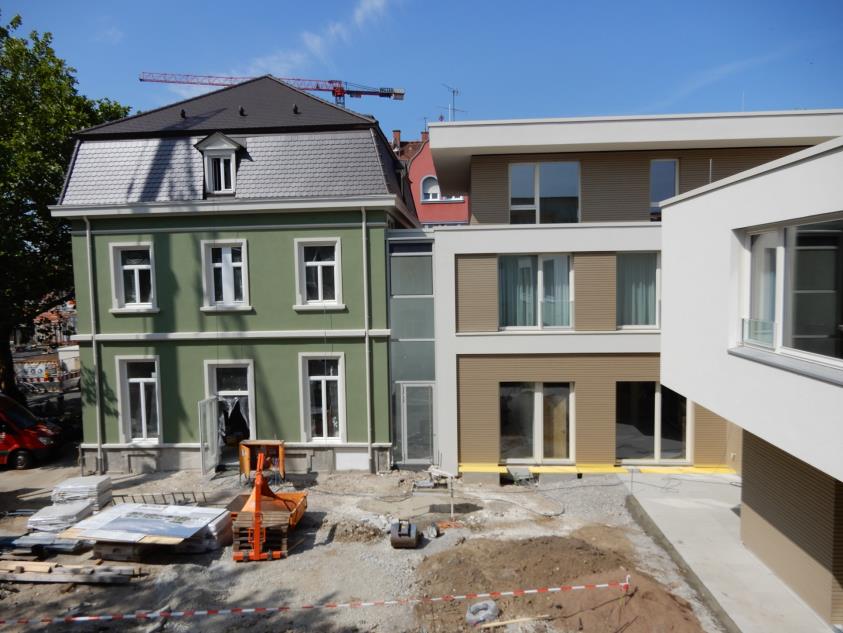 Die letzten Arbeiten am Bau und an der Außenanlage
Juli 2019
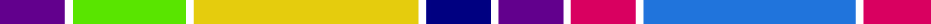 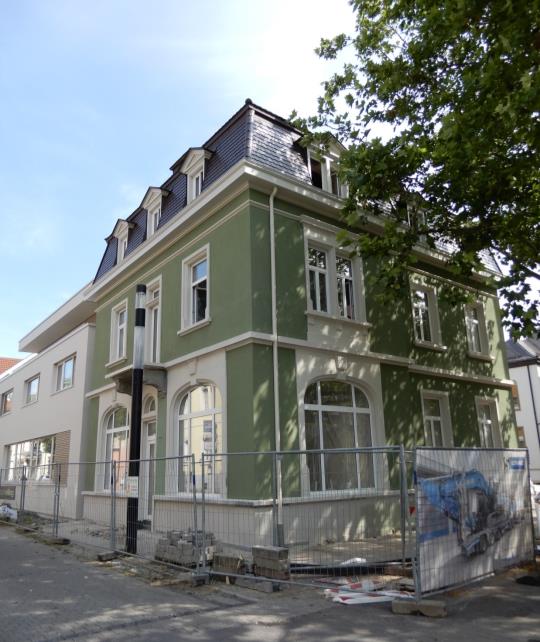 Die letzten Arbeiten am Bau und an der Außenanlage
Juli 2019
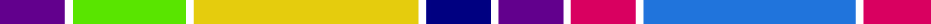 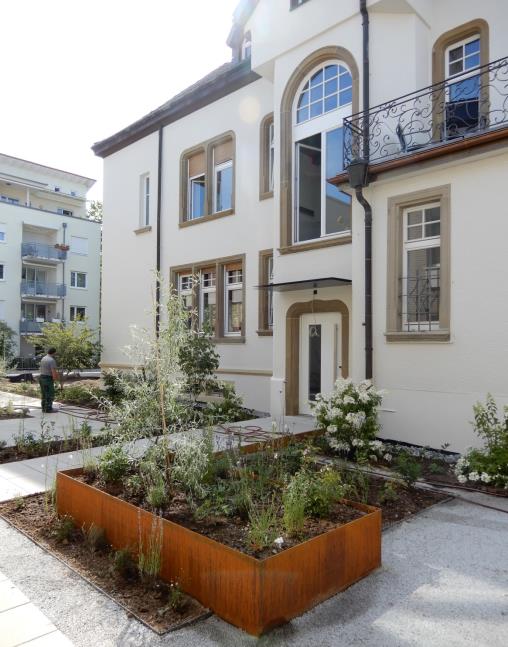 Die letzten Arbeiten am Bau und an der Außenanlage
Juli 2019
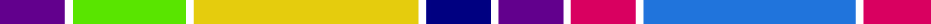 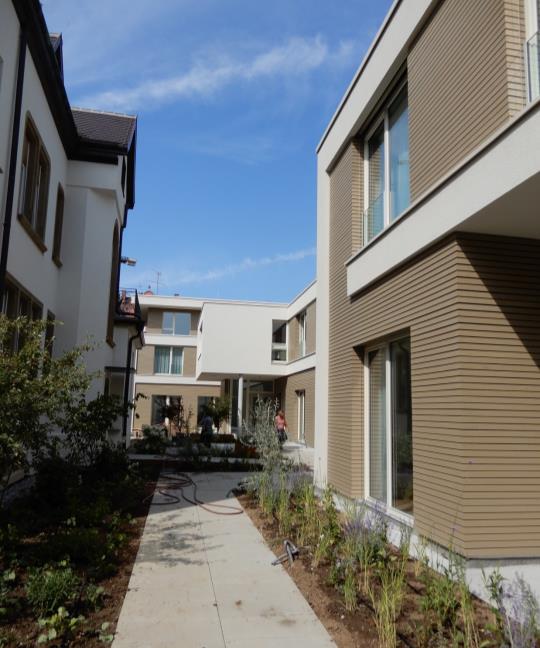 Die letzten Arbeiten am Bau und an der Außenanlage
Juli 2019
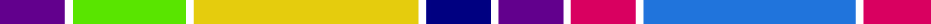 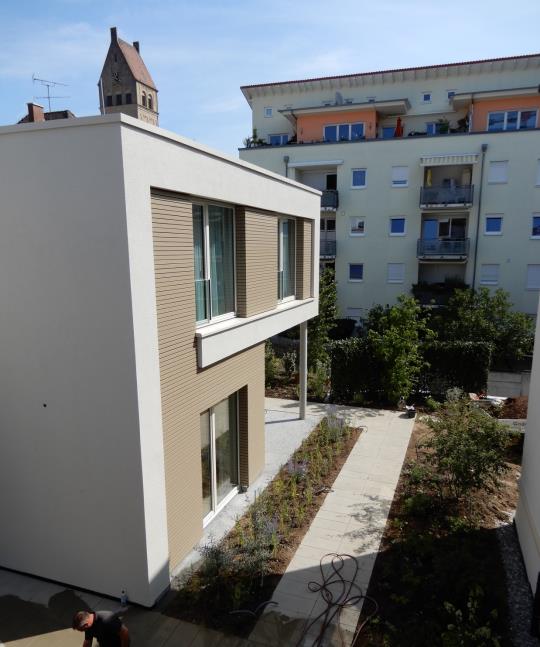 Die letzten Arbeiten am Bau und an der Außenanlage
Juli 2019
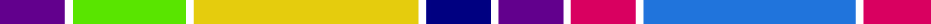 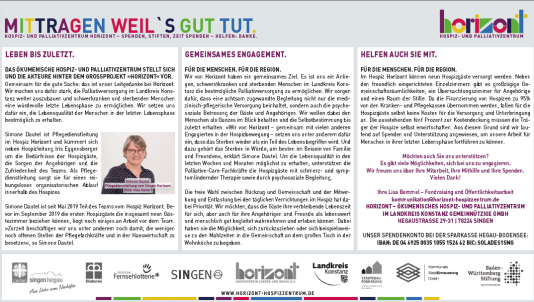 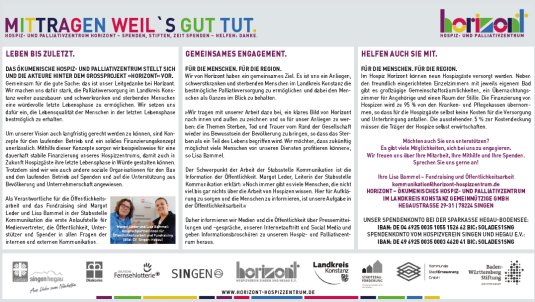 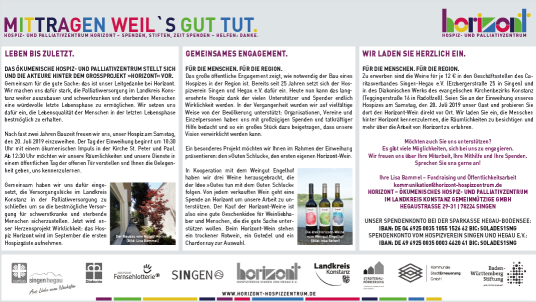 Juli 2019
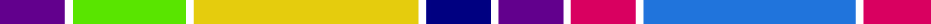 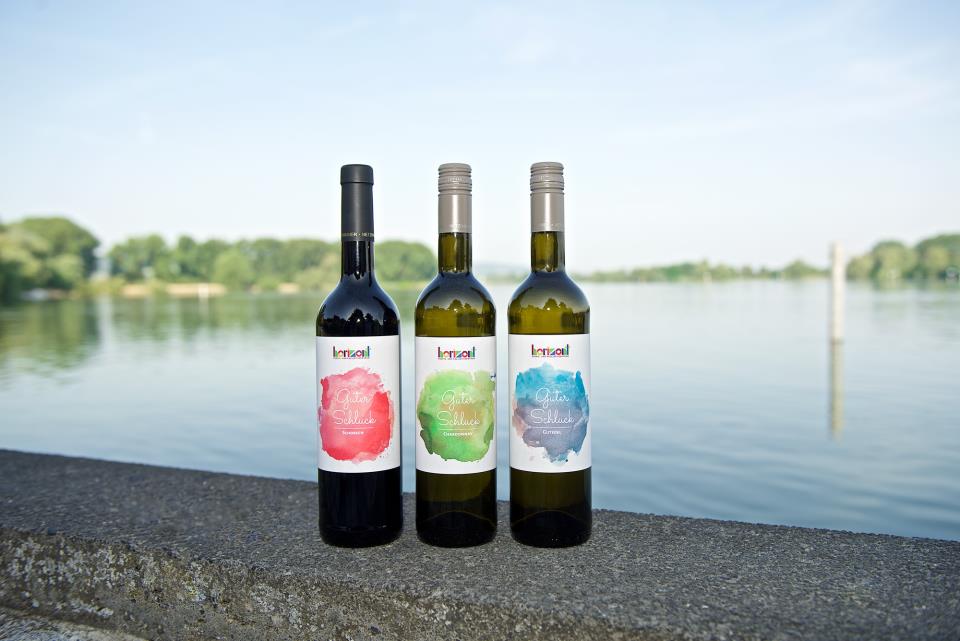 Unsere neue Aktion: der Horizont-Wein „Guter Schluck“
Juli 2019
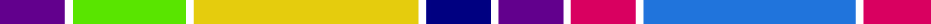 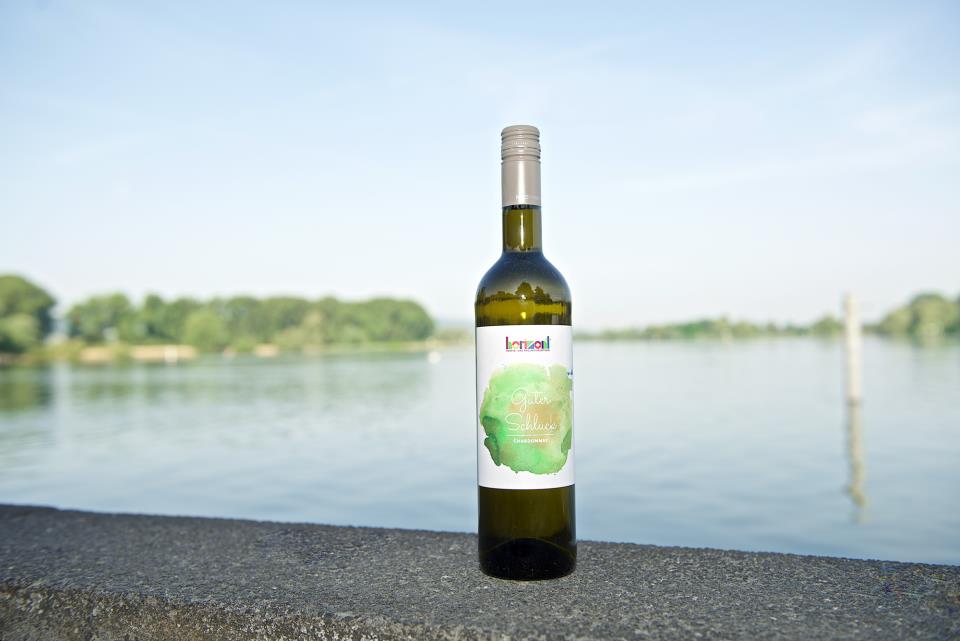 „Guter Schluck“: Chardonnay
Juli 2019
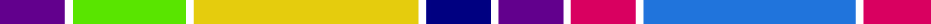 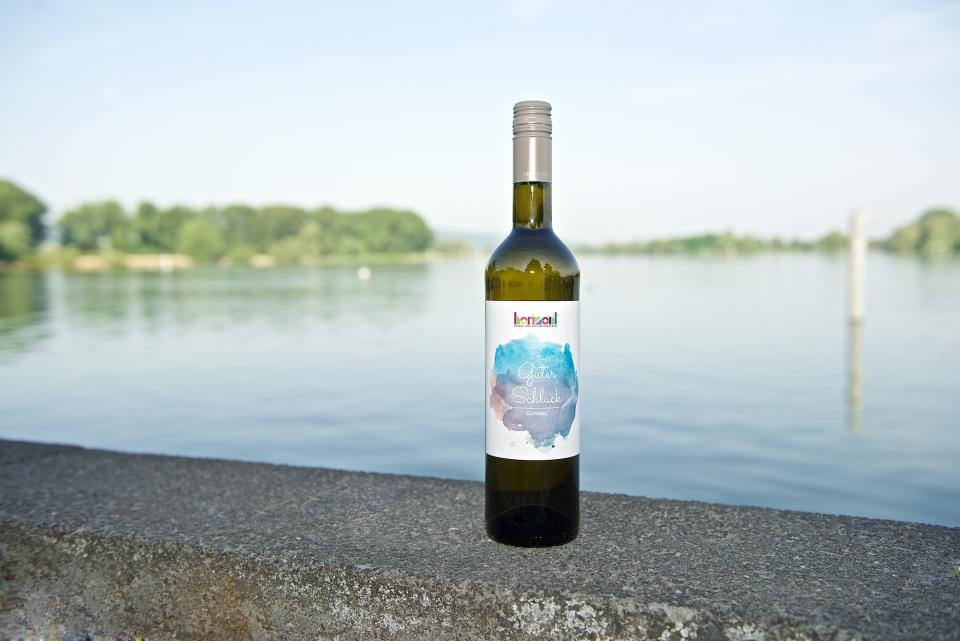 „Guter Schluck“: Gutedel
Juli 2019
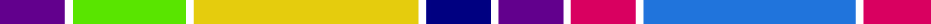 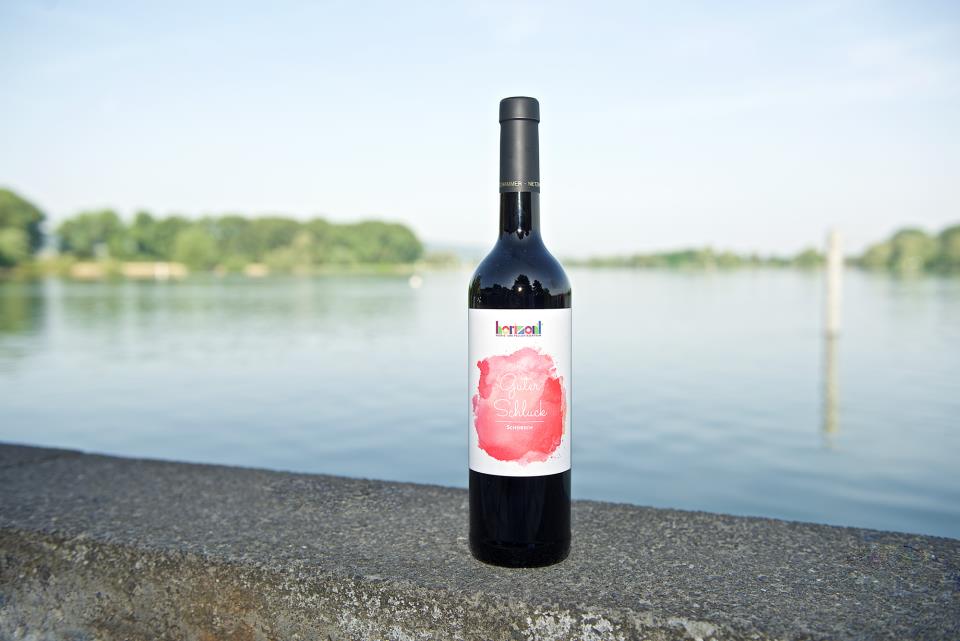 „Guter Schluck“: Schorsch (Rotwein)
Juli 2019
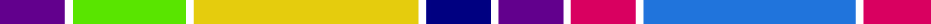